Global Seismology                     CERI-8105
Tu-Th                 1:15-2:40 pm
Lab - 3892 Central Ave. (Long building) , Room 110
-----------------------------------------------
Bob Smalley
Office: 3892 Central Ave, Room 103, 678-4929
Office Hours – when I’m in my office.
http://www.ceri.memphis.edu/people/smalley/CERI8105_GlobalSeismology.html

Tue., Oct 31, 2023                                          Meeting 18
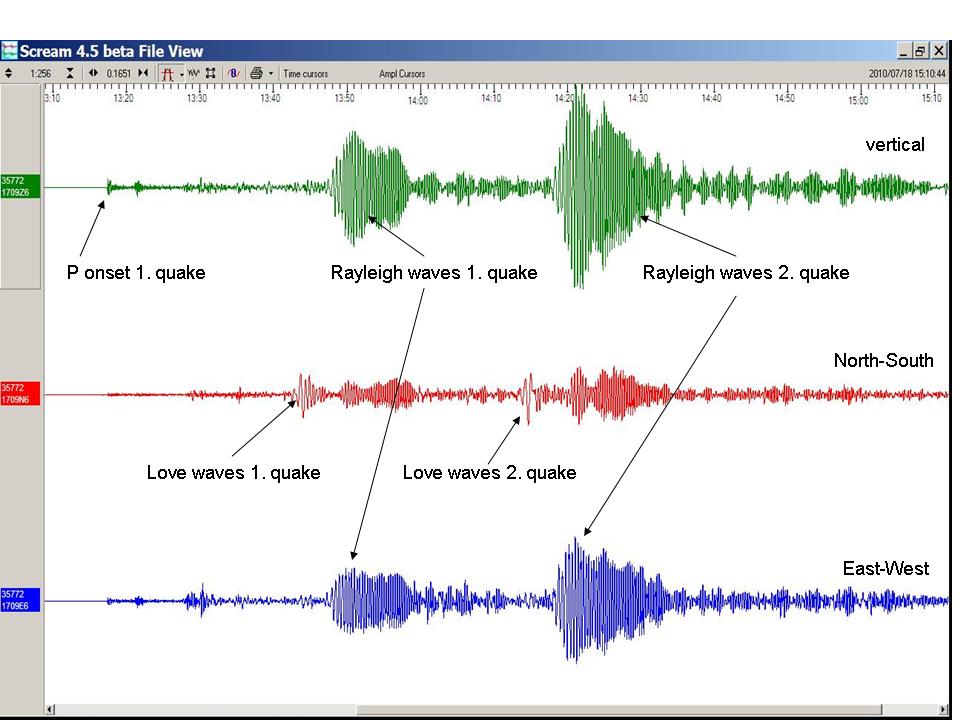 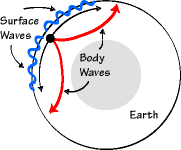 Seismic Waves
Body Waves
Surface Waves
P Waves
S Waves
Love (L) Waves
SV waves
SH waves
Rayleigh (R) Waves
Body waves travel through the interior of the Earth. 
Surface waves:  Their motion is restricted to near the ground surface.
[Speaker Notes: Surface/Body wave image - http://eqseis.geosc.psu.edu/cammon/HTML/Classes/IntroQuakes/Notes/waves and_interior.html
Table
Gohar Alam https://www.google.com/url?sa=t&rct=j&q=&esrc=s&source=web&cd=&cad=rja&uact=8&ved=2ahUKEwiem8zOpp6CAxXnl4kEHZodChAQFnoECCQQAQ&url=https%3A%2F%2Fwww.academia.edu%2F19873185%2FSeismic_Waves&usg=AOvVaw14i8ZJBW01MtJobHmg0EI5&opi=89978449
https://seismo.berkeley.edu/blog/2010/07/19/a-race-across-the-pacific-ocean.html – two earthquakes <30 minutes apart, propagation direction in San Francisco area directly east – naturally polarized into Love and Rayleigh. Also body waves (r-2) << amplitude than surface waves (r-1)]
In longitudinal waves particle displacement is parallel to the wave propagation direction.

Particles do not move down the tube with the wave; they oscillate back and forth about their individual equilibrium positions.

Regions of compression and rarefaction are identified.
Longitudinal : P/Pressure/Compressional wave motions – particle vs. wave.
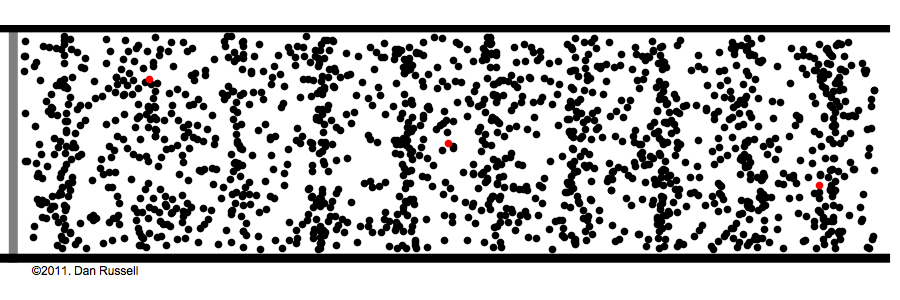 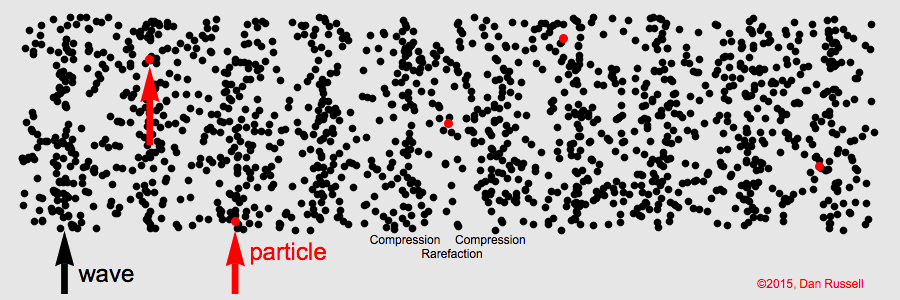 [Speaker Notes: https://www.acs.psu.edu/drussell/demos/waves/wavemotion.html]
Particle displacement is perpendicular to wave propagation direction.

As with longitudinal waves, particles do not move along with the wave; they oscillate back can forth (transversly) about their individual equilibrium positions as the wave passes by.
Transverse: Shear and Love wave motions – particle vs. wave.
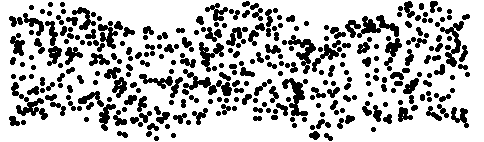 [Speaker Notes: https://www.acs.psu.edu/drussell/demos/waves/wavemotion.html]
Rayleigh surface waves

Surface waves with both longitudinal and transverse motion. known as Rayleigh waves, exist in solids.
Particles in a Rayleigh wave move in elliptical paths, with the major axis perpendicular to the surface of the solid.

As the depth increases the "width" of the ellipse shrinks and it becomes more vertically elongated.
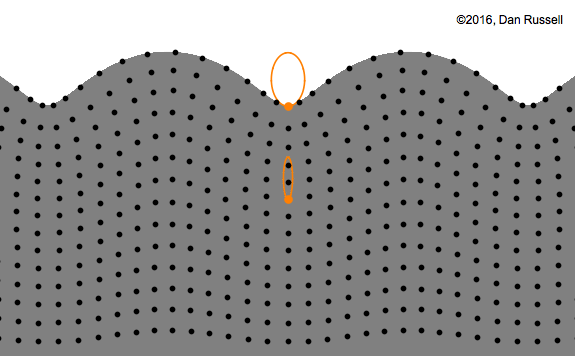 [Speaker Notes: https://www.acs.psu.edu/drussell/demos/waves/wavemotion.htm]
Rayleigh surface waves

Surface waves with both longitudinal and transverse motion. known as Rayleigh waves, exist in solids.
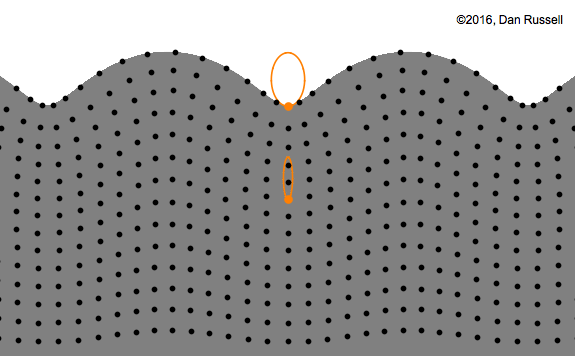 At the surface, the Rayleigh wave horizontal particle motion is in the opposite direction as the wave propagation direction and is called "retrograde" motion.
[Speaker Notes: https://www.acs.psu.edu/drussell/demos/waves/wavemotion.html]
Rayleigh surface waves

At a depth of >1/5th wavelength, however, the sense of Rayleigh wave rotation reverses into prograde motion.
Rayleigh waves cause the most damage during earthquakes. They travel slower than S, arrive later, with much greater amplitudes and are the waves most easily felt during an earthquake, involving both up-down and side-to-side motion.
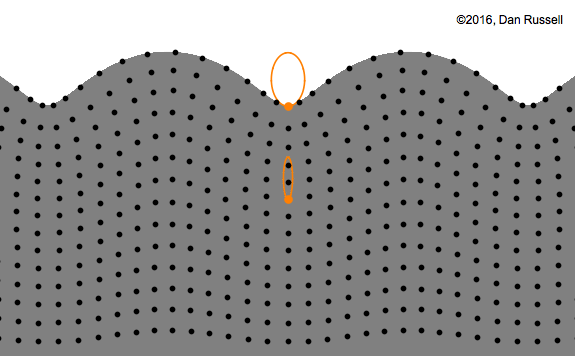 [Speaker Notes: https://www.acs.psu.edu/drussell/demos/waves/wavemotion.html]
Water waves also involve a combination of both longitudinal and transverse motions, although their constitutive law is different as water does not support shear and the restoring force is gravity.

For waves whose wavelength is less that the water depth, the particles motion at the surface is in the same direction as the wave propagation.
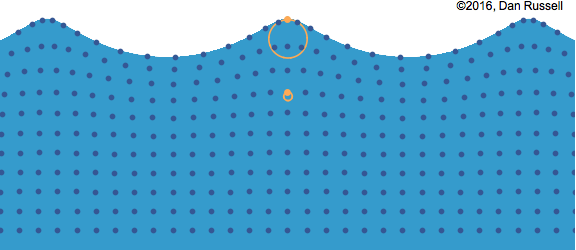 As with Rayleigh waves, the  radius of the circles decreases with depth.
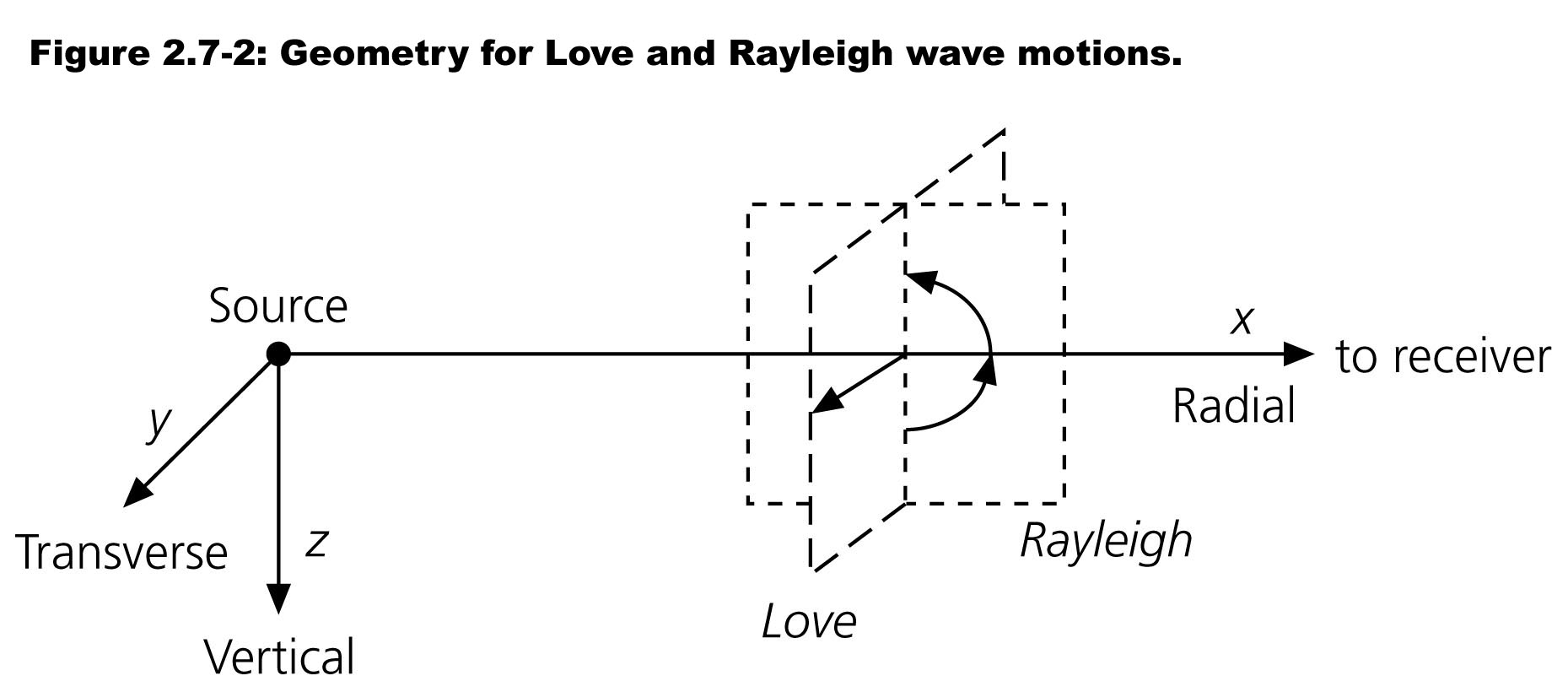 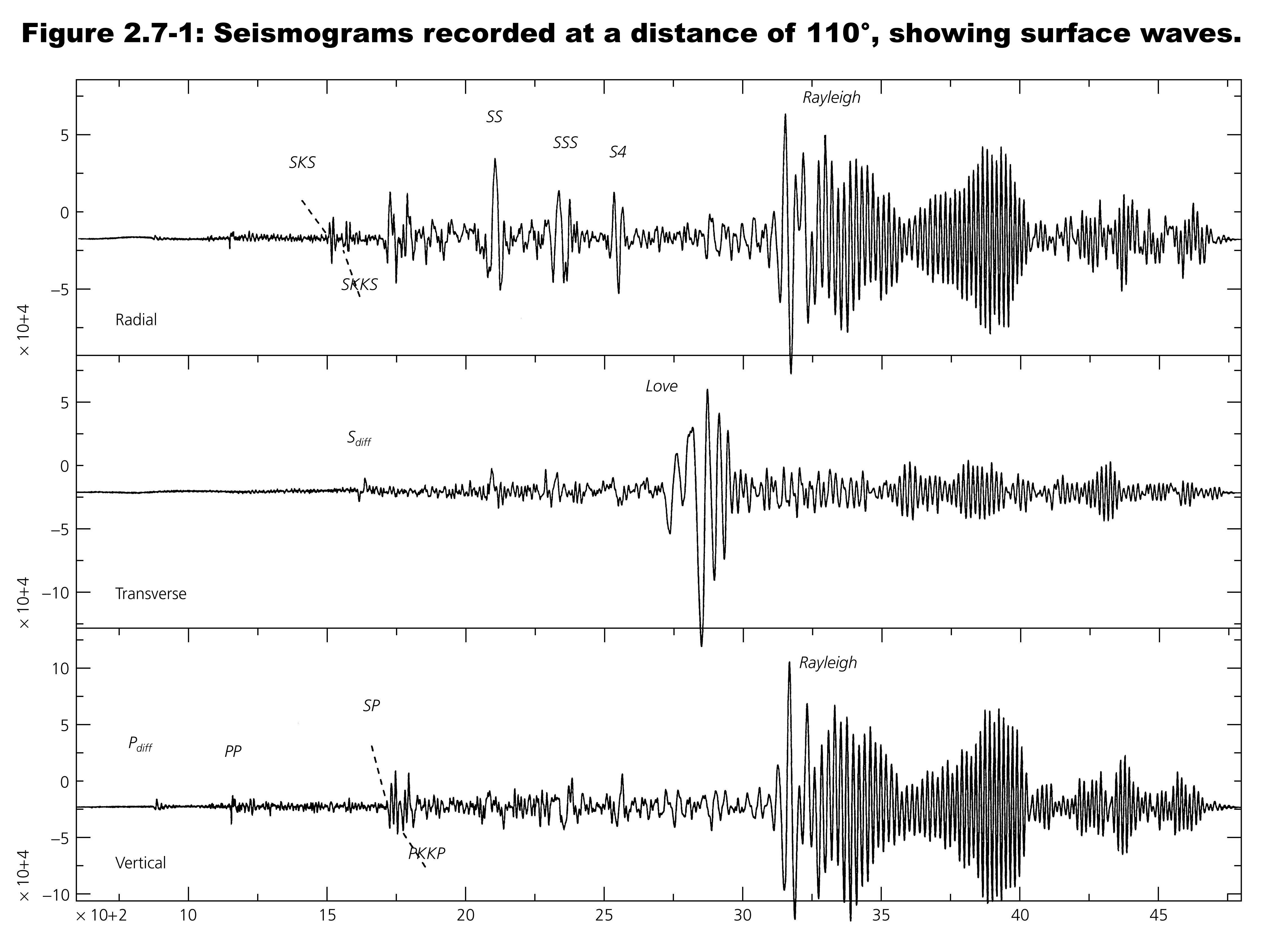 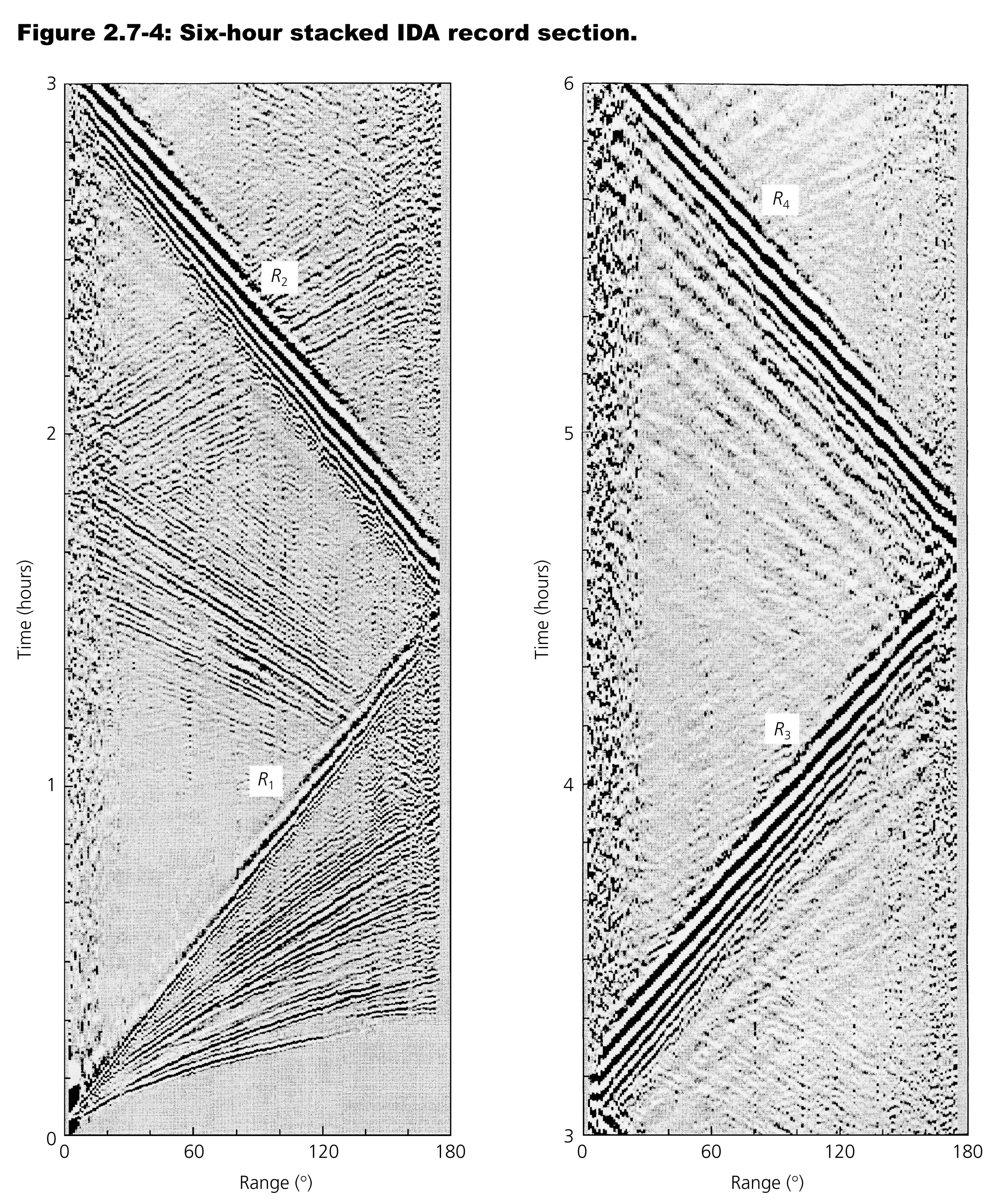 Figure 2.7-3:  Surface waves circle the earth multiple times.
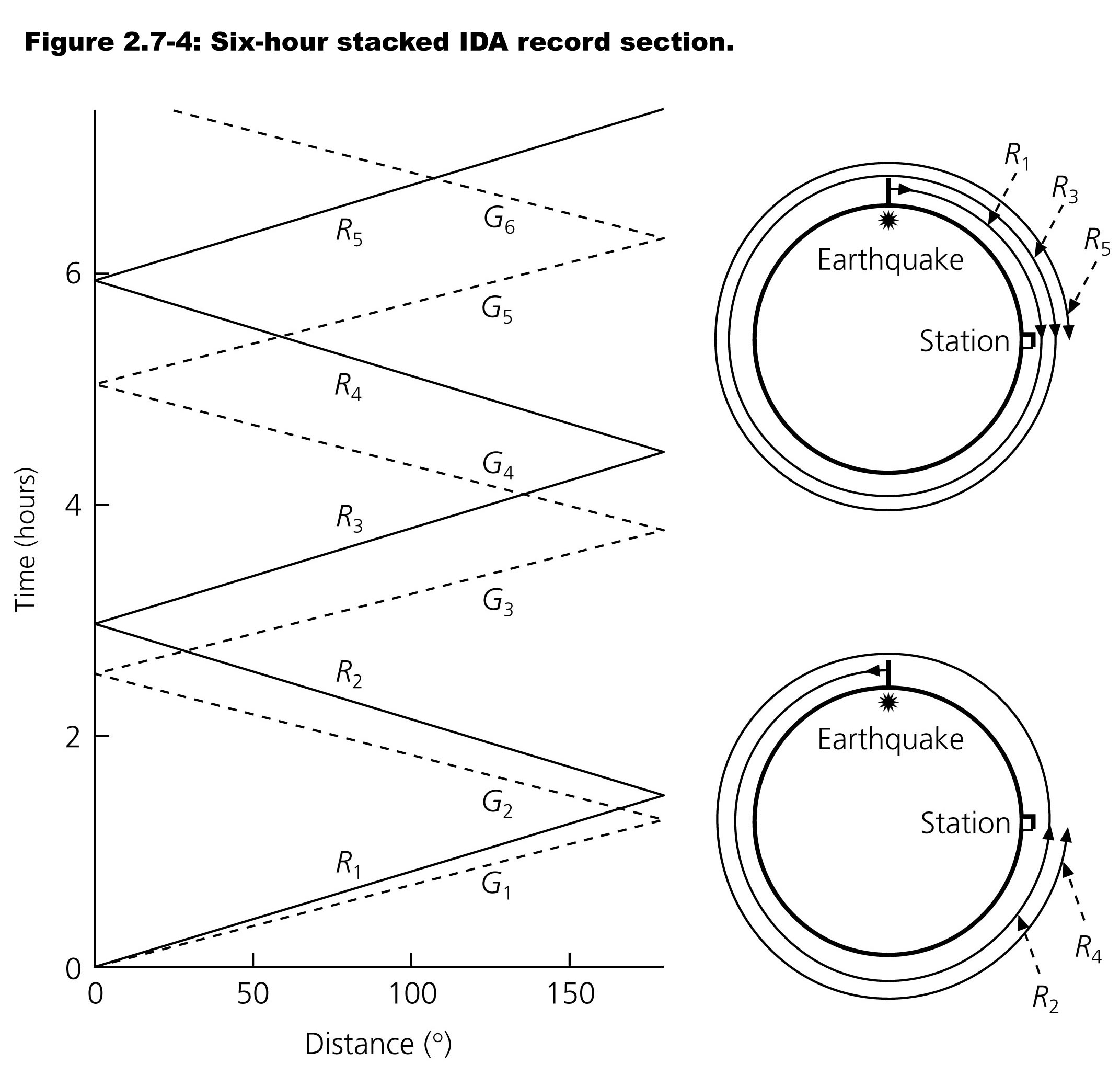 Magnitude 9.0 NEAR THE EAST COAST OF HONSHU, JAPANFriday,  March 11, 2011 at 05:46:23 UTC
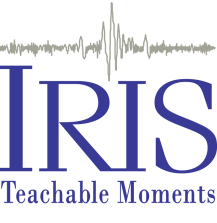 Seismic waves recorded around the world.
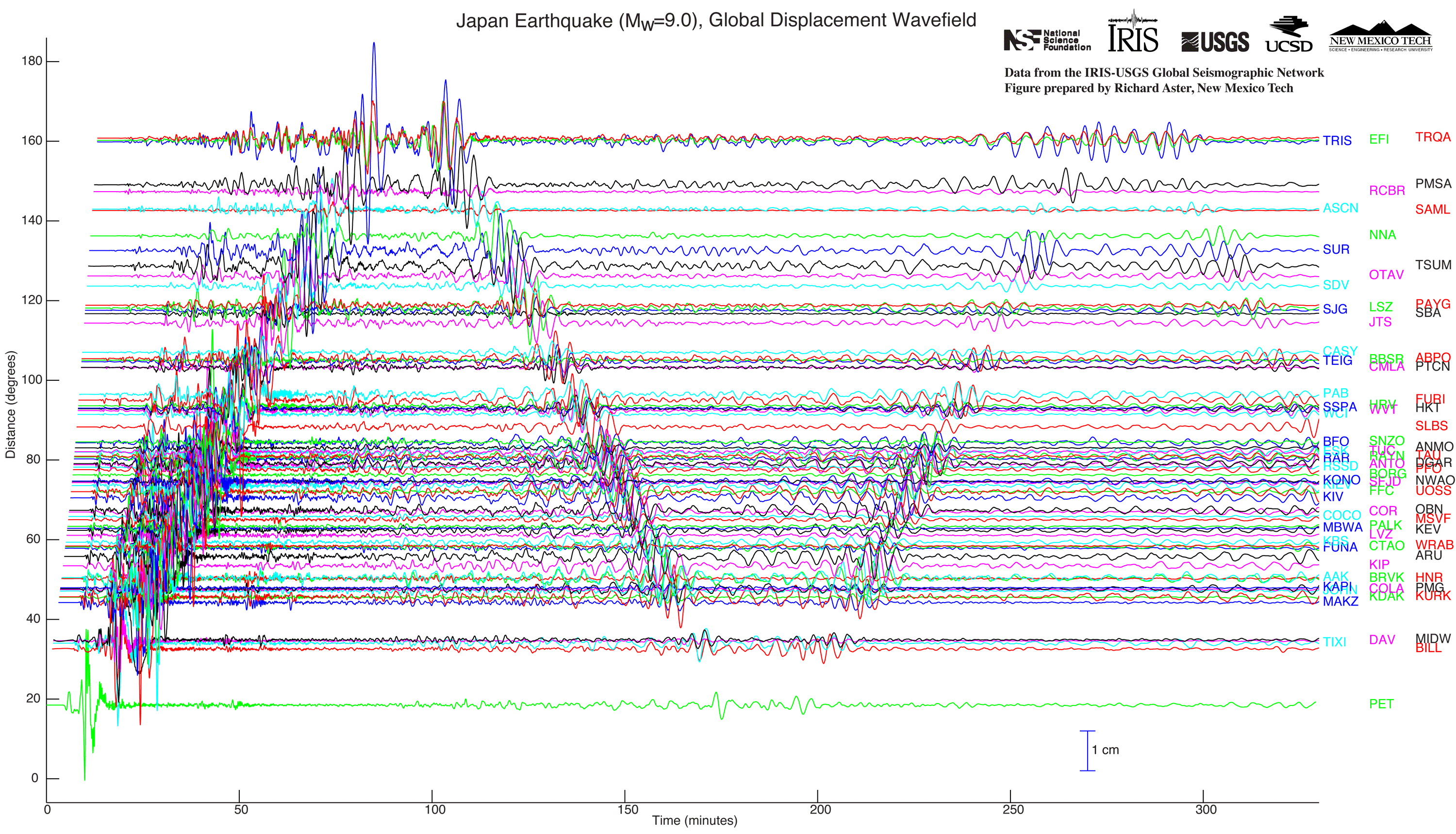 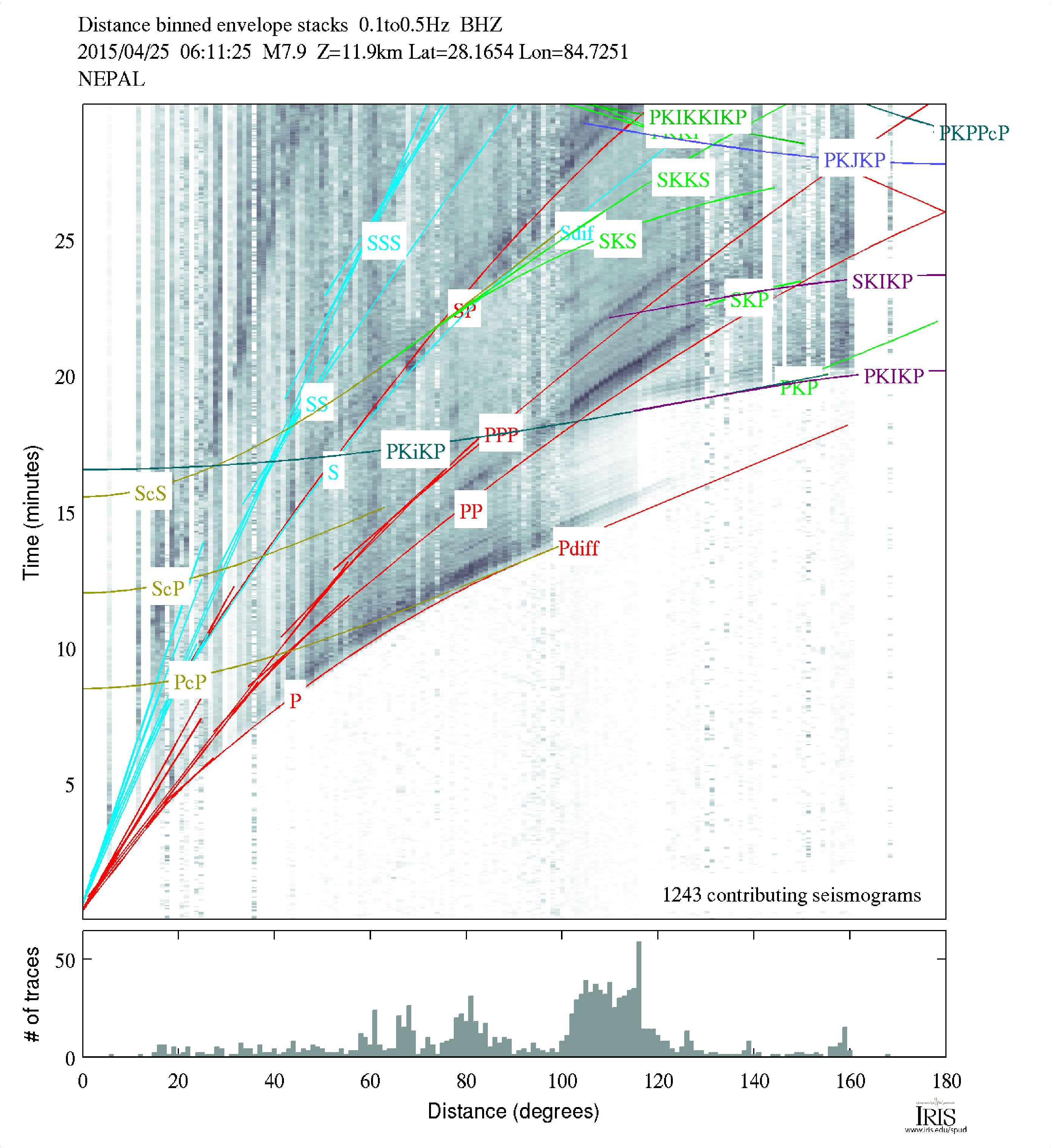 Seismic Data to Earth Structure
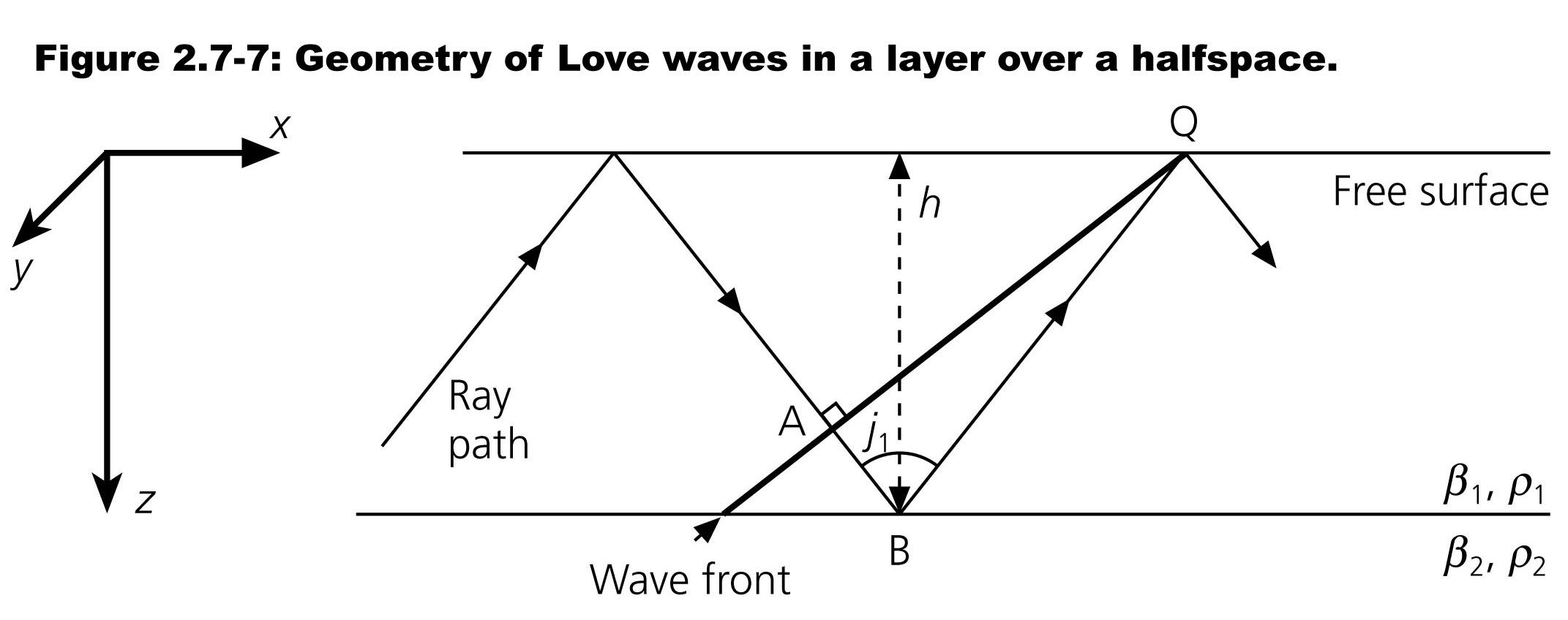 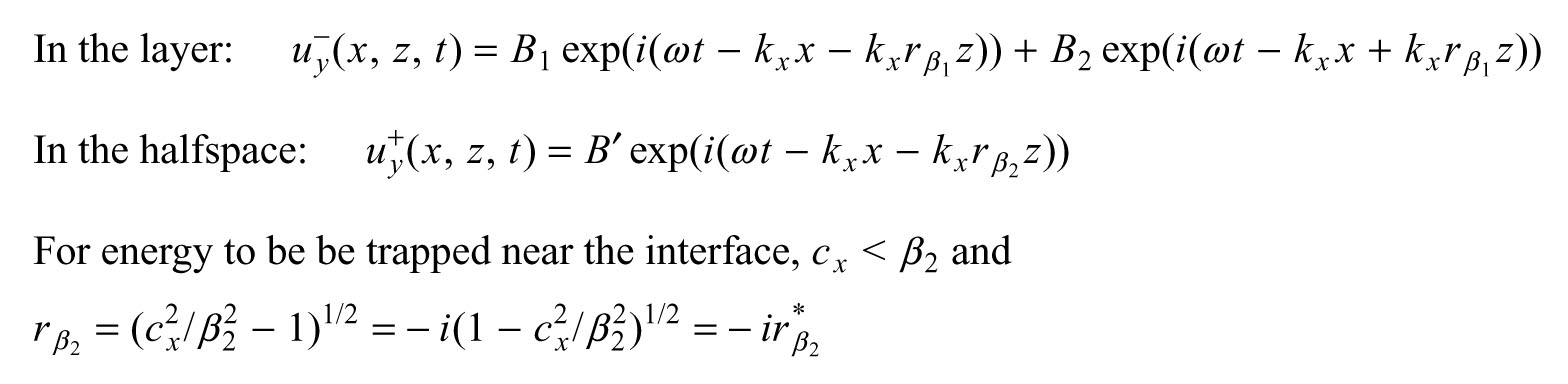 [Speaker Notes: In the layer we have up and downgoing waves]
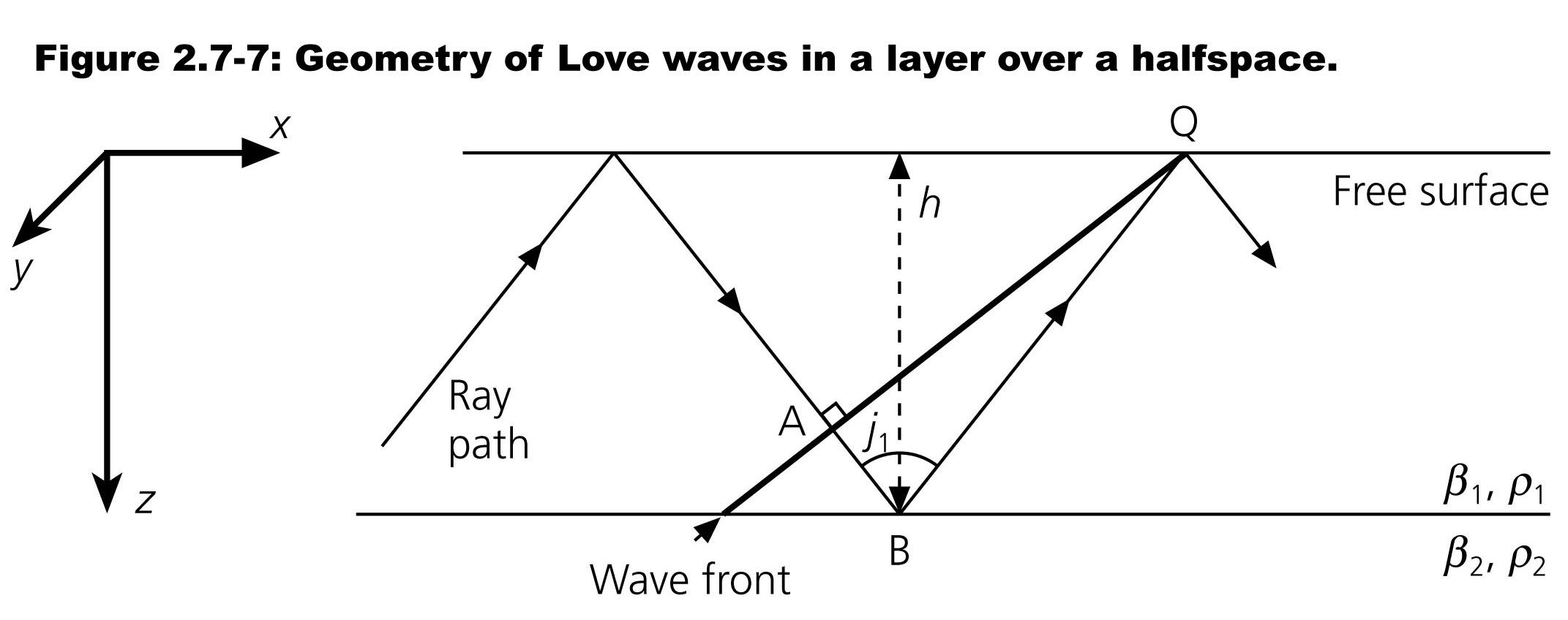 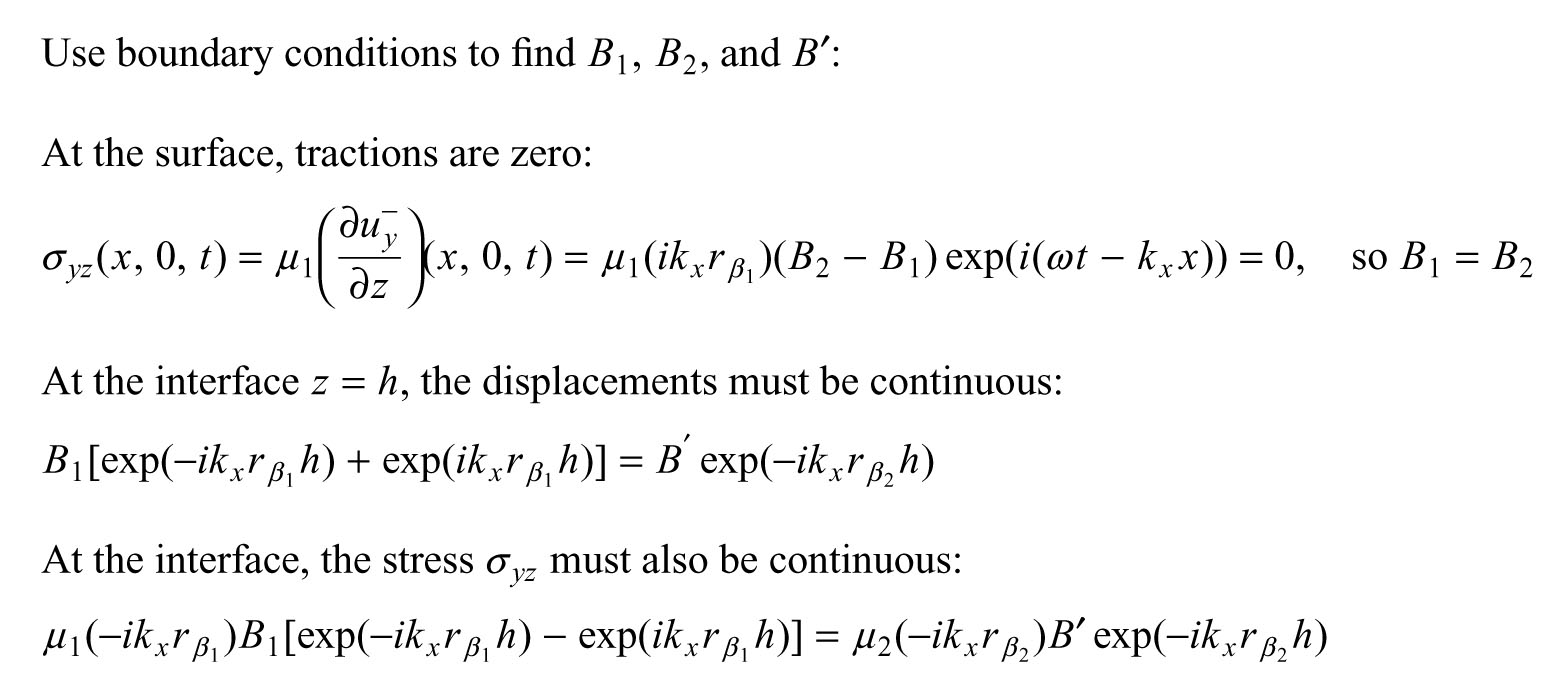 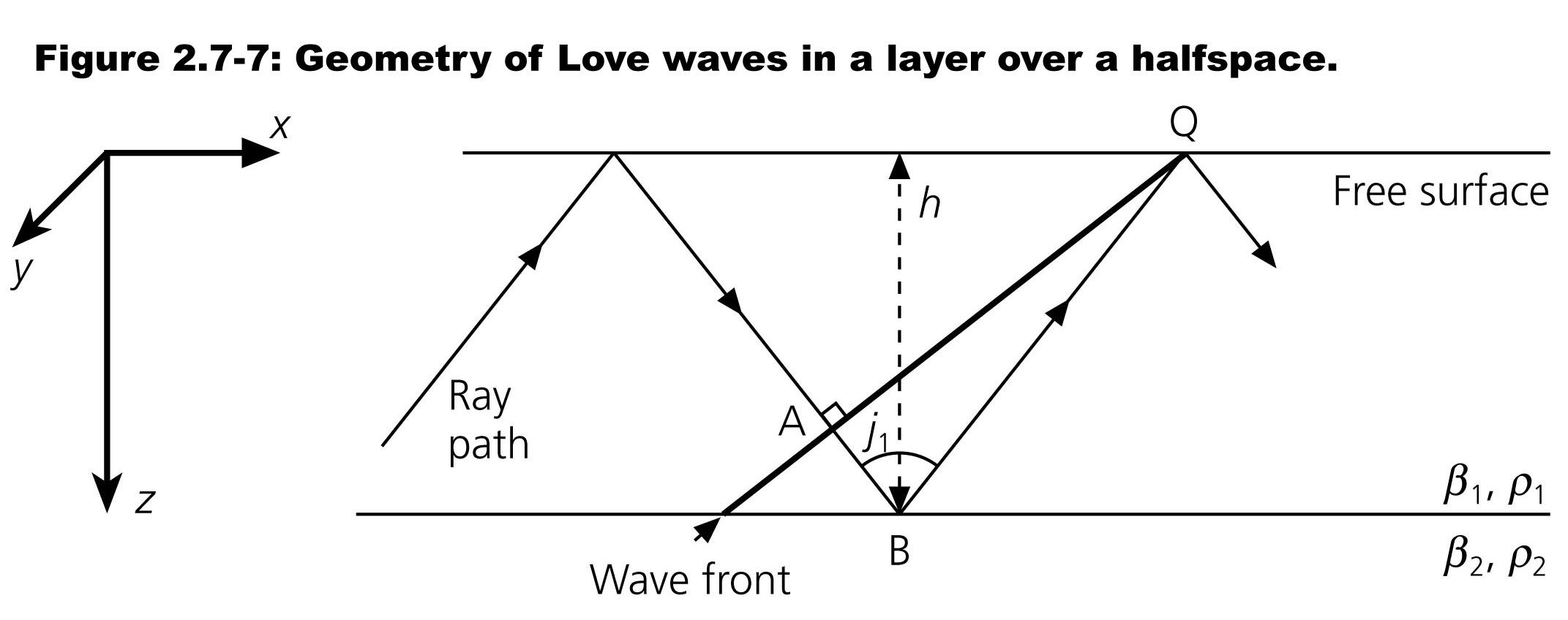 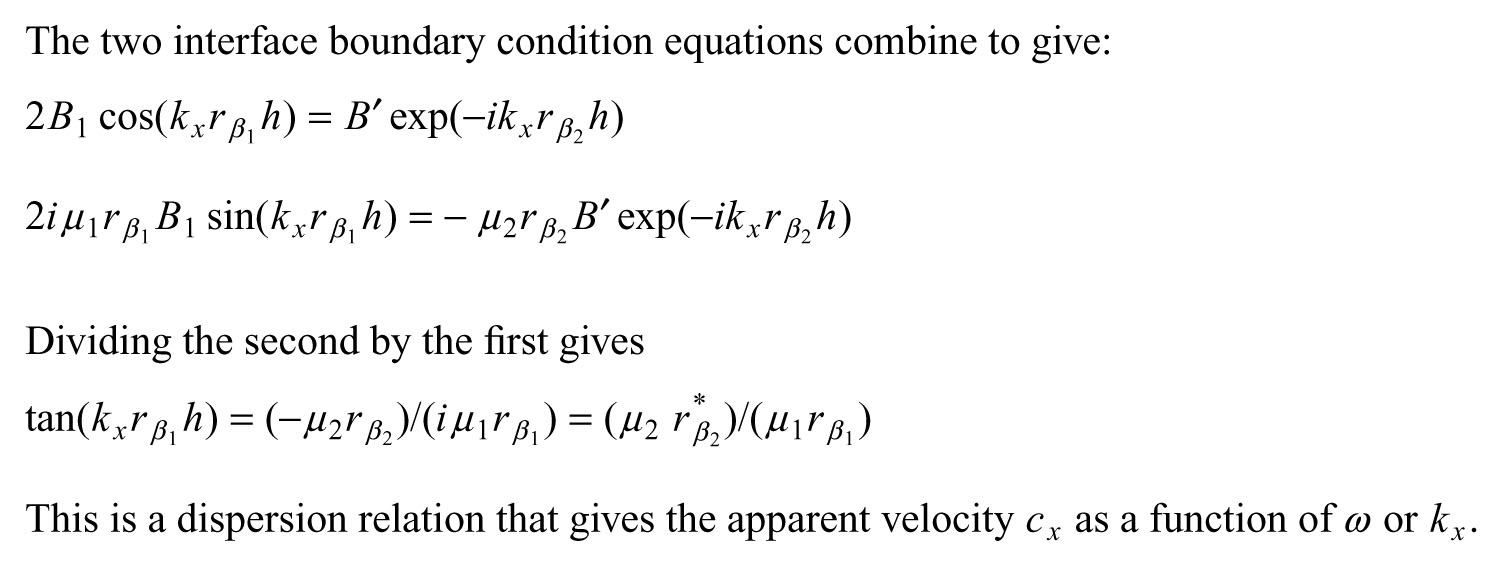 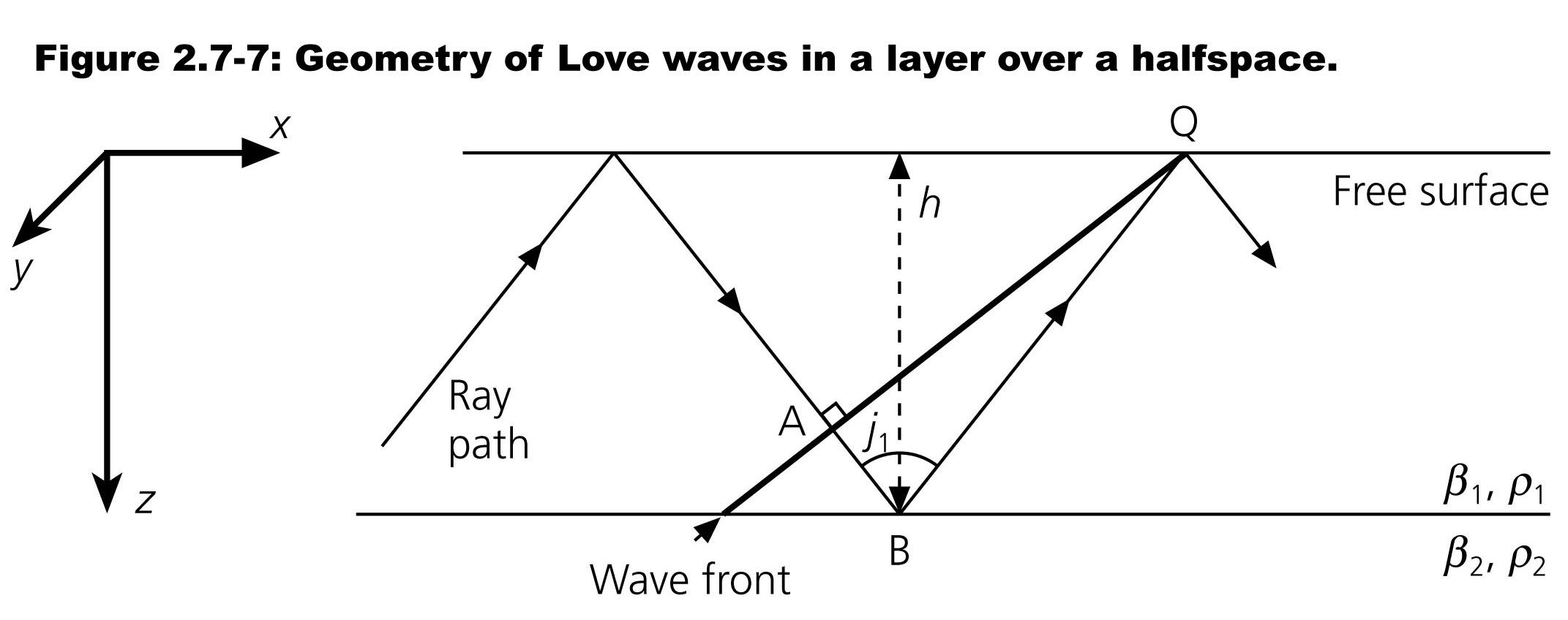 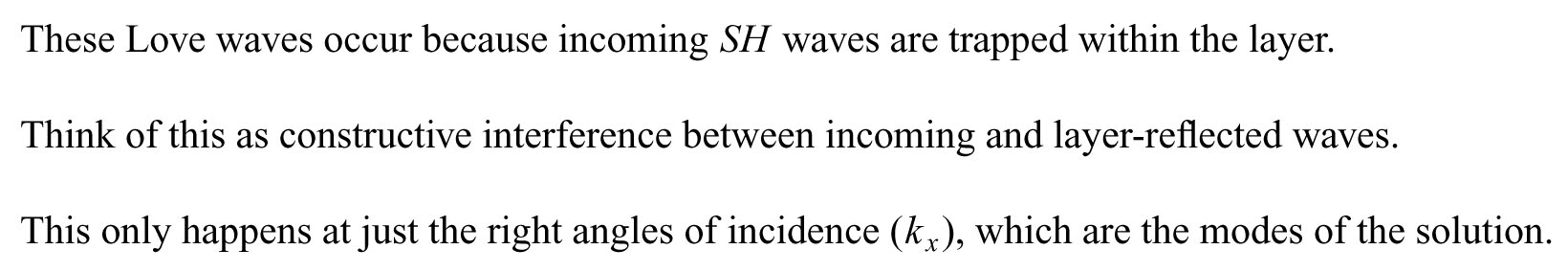 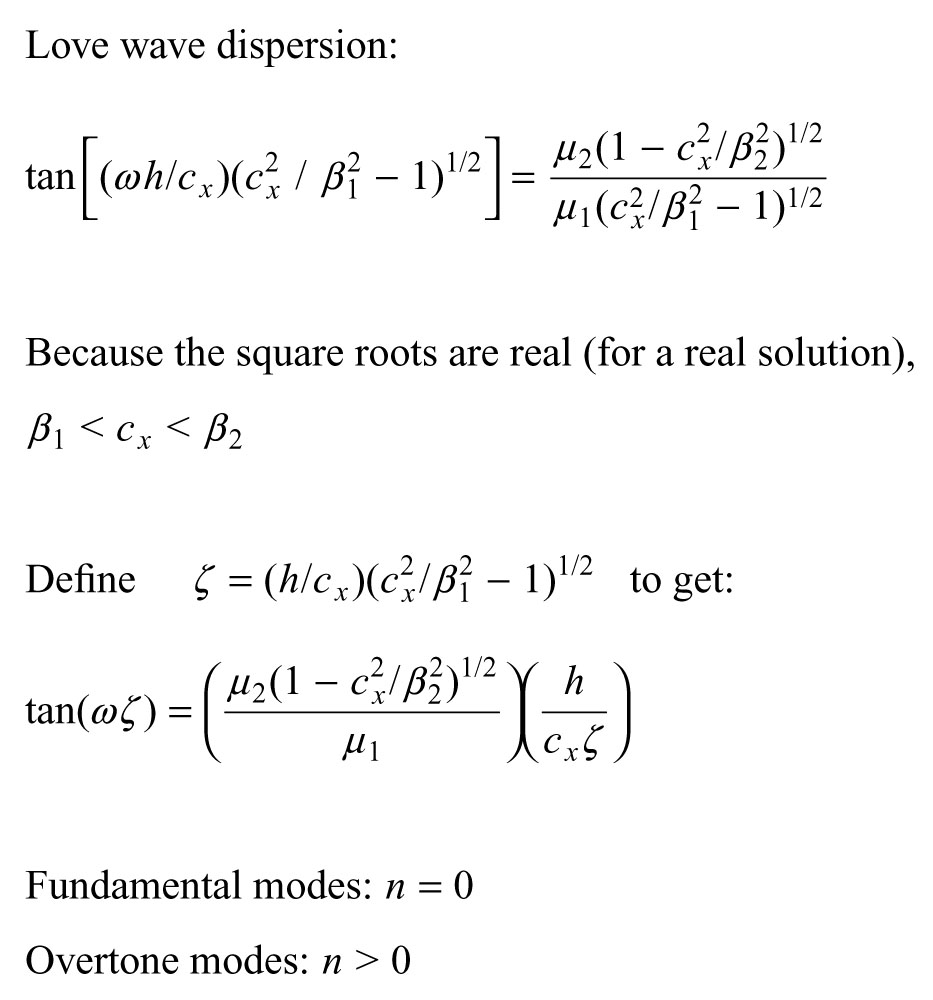 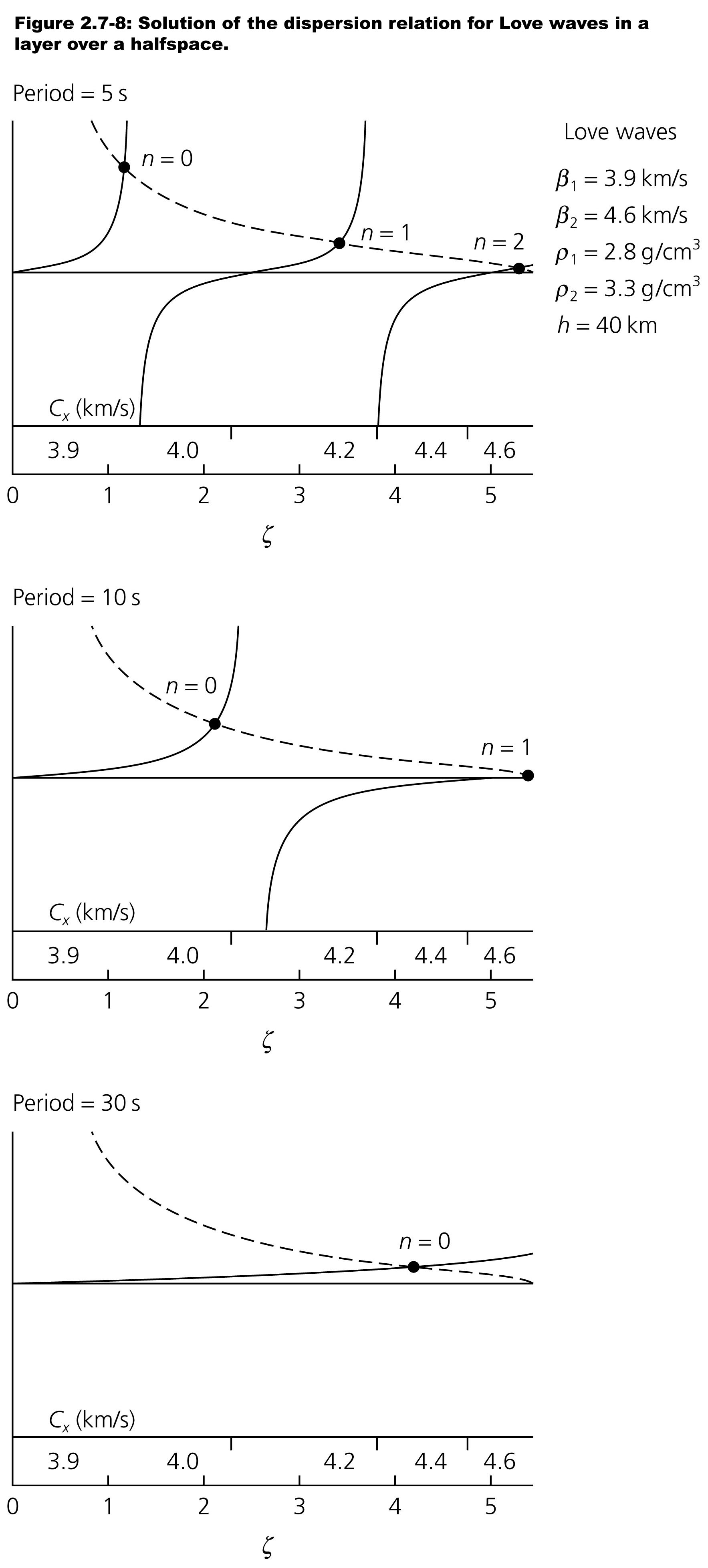 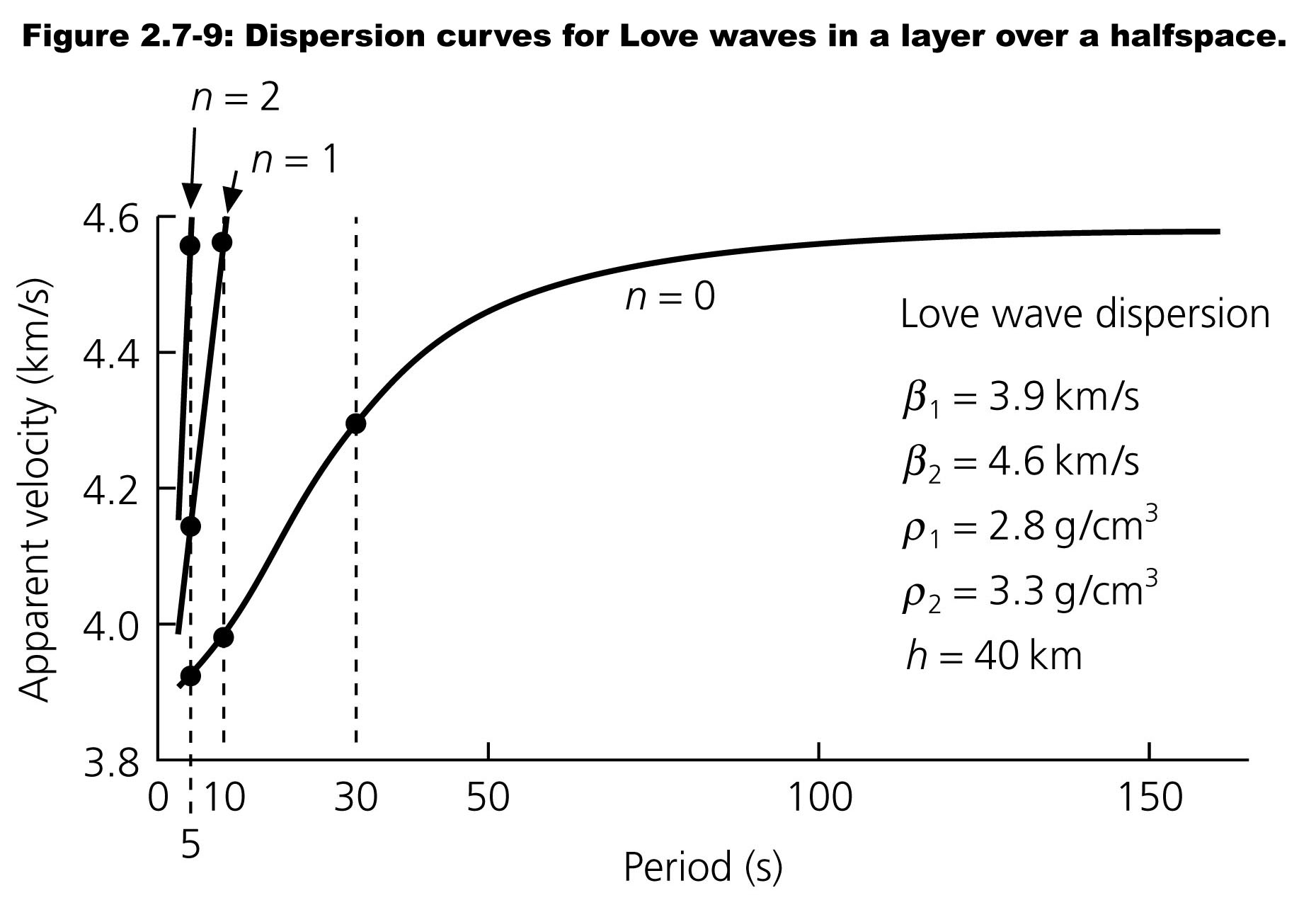 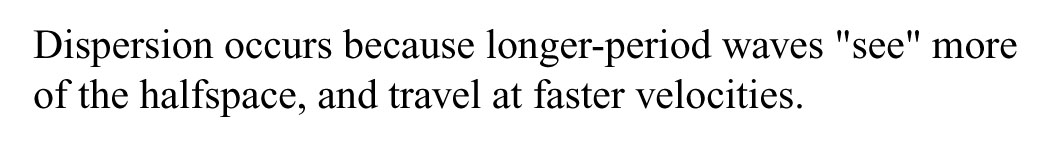 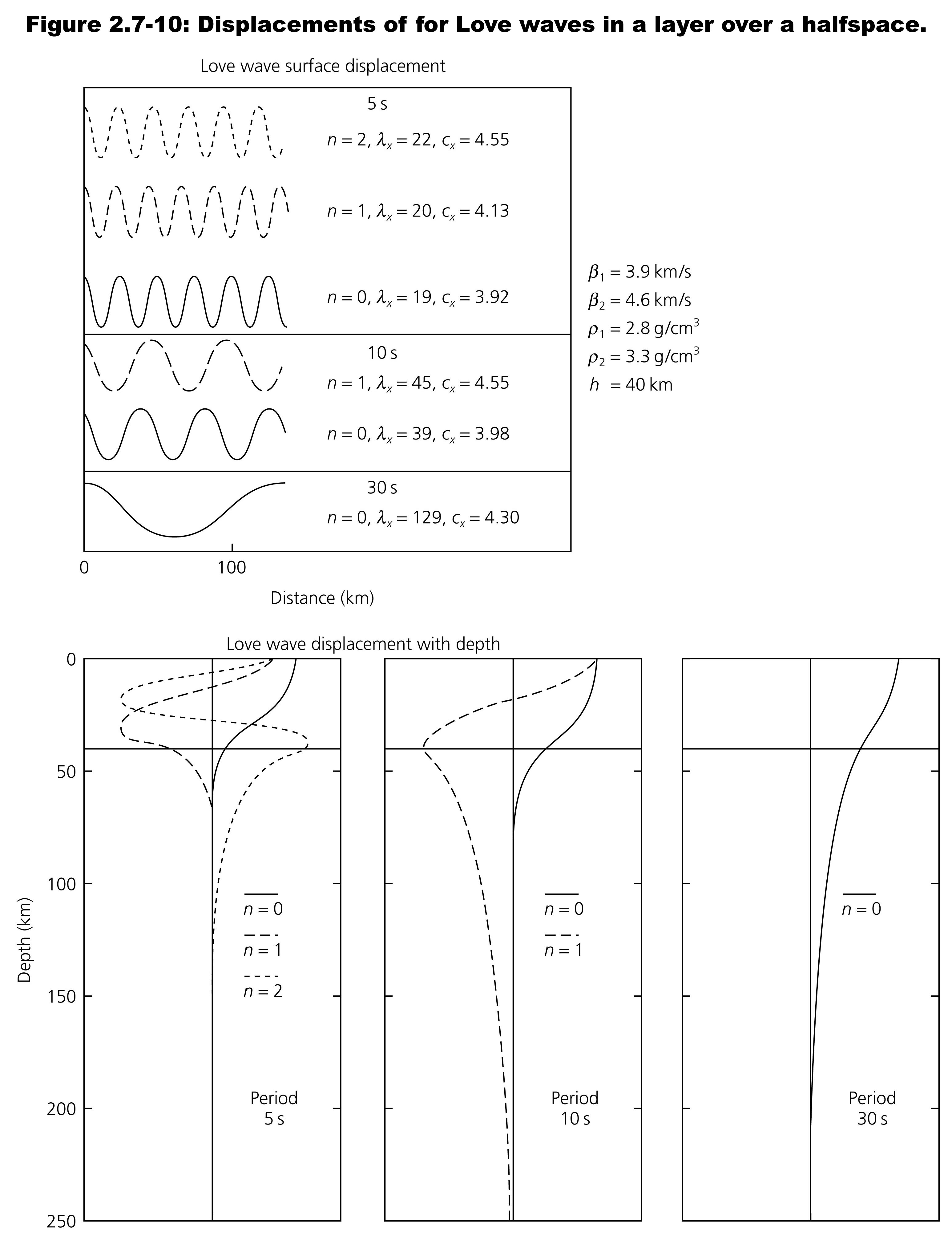 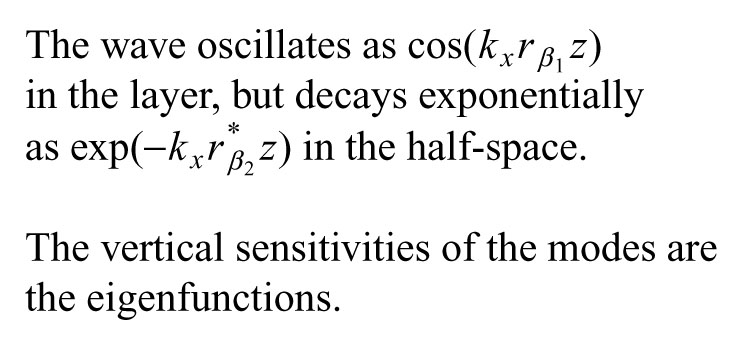 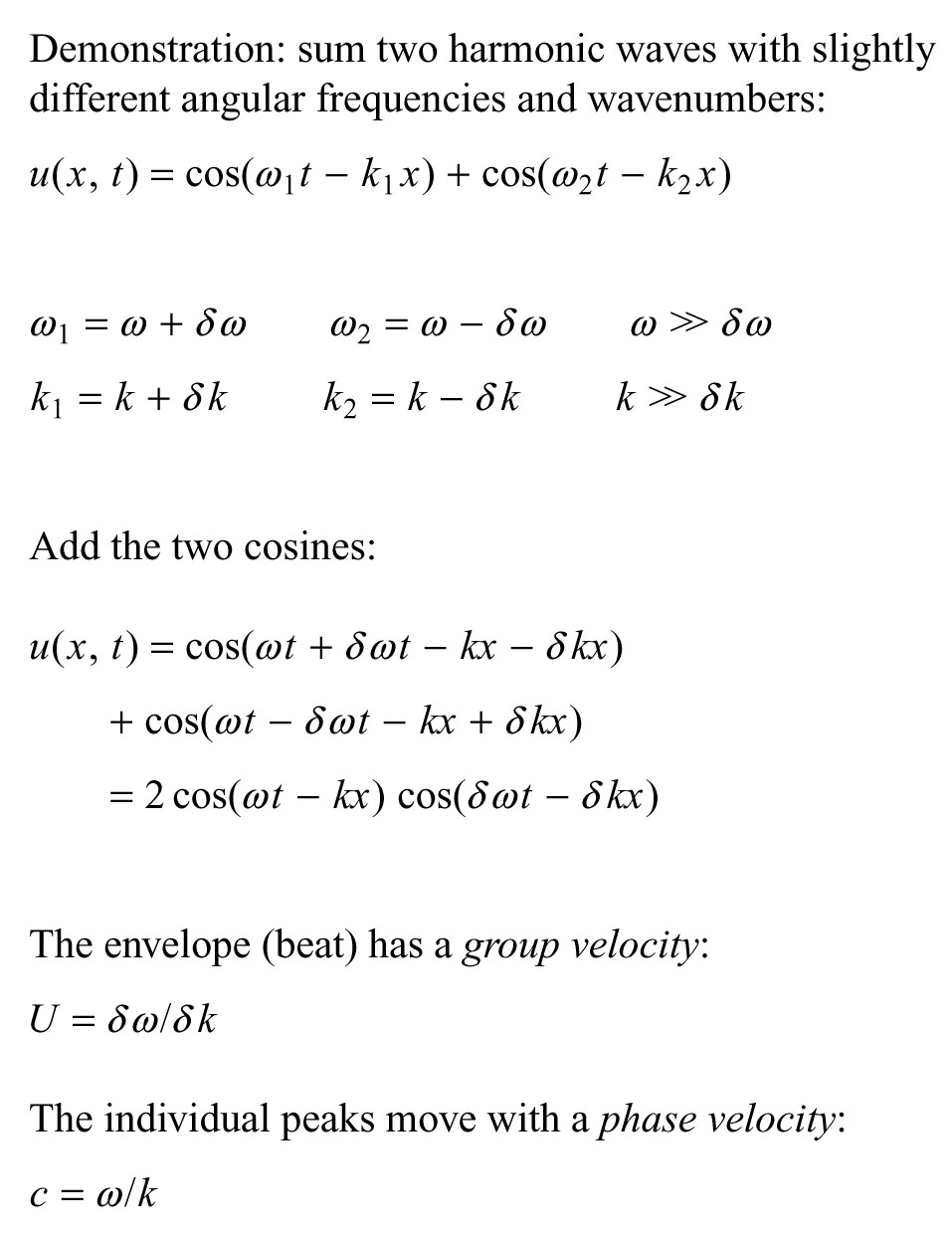 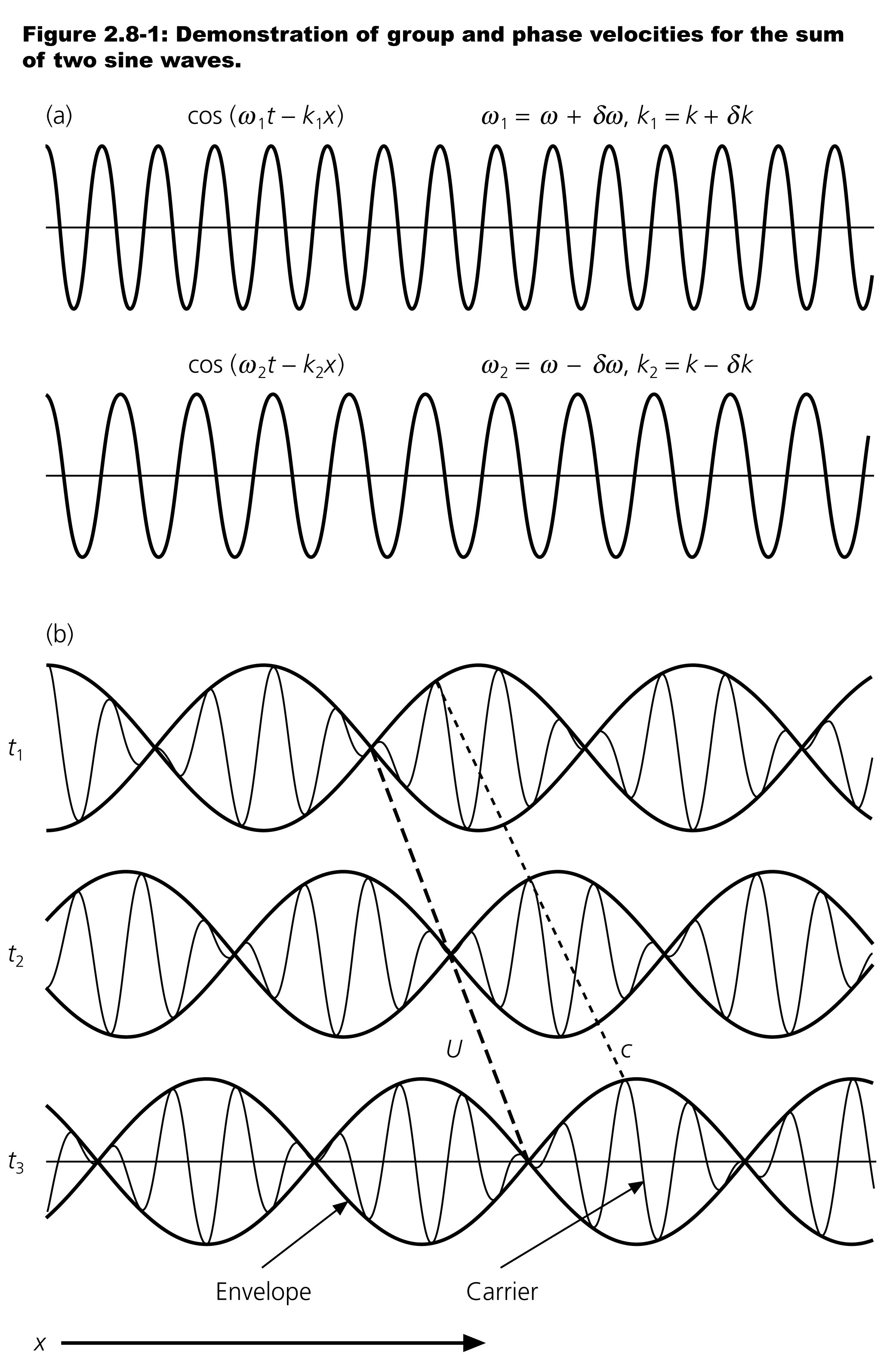 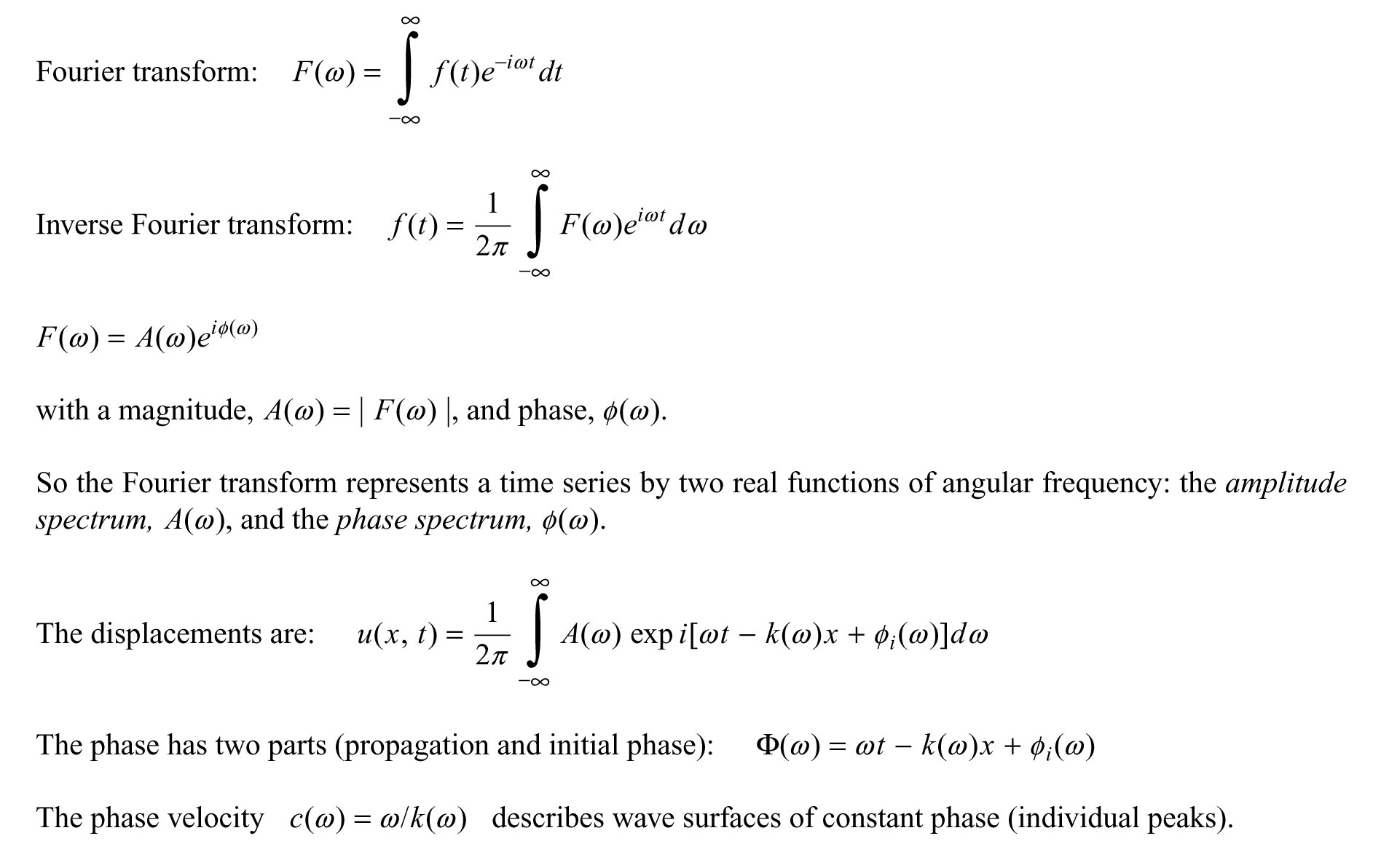 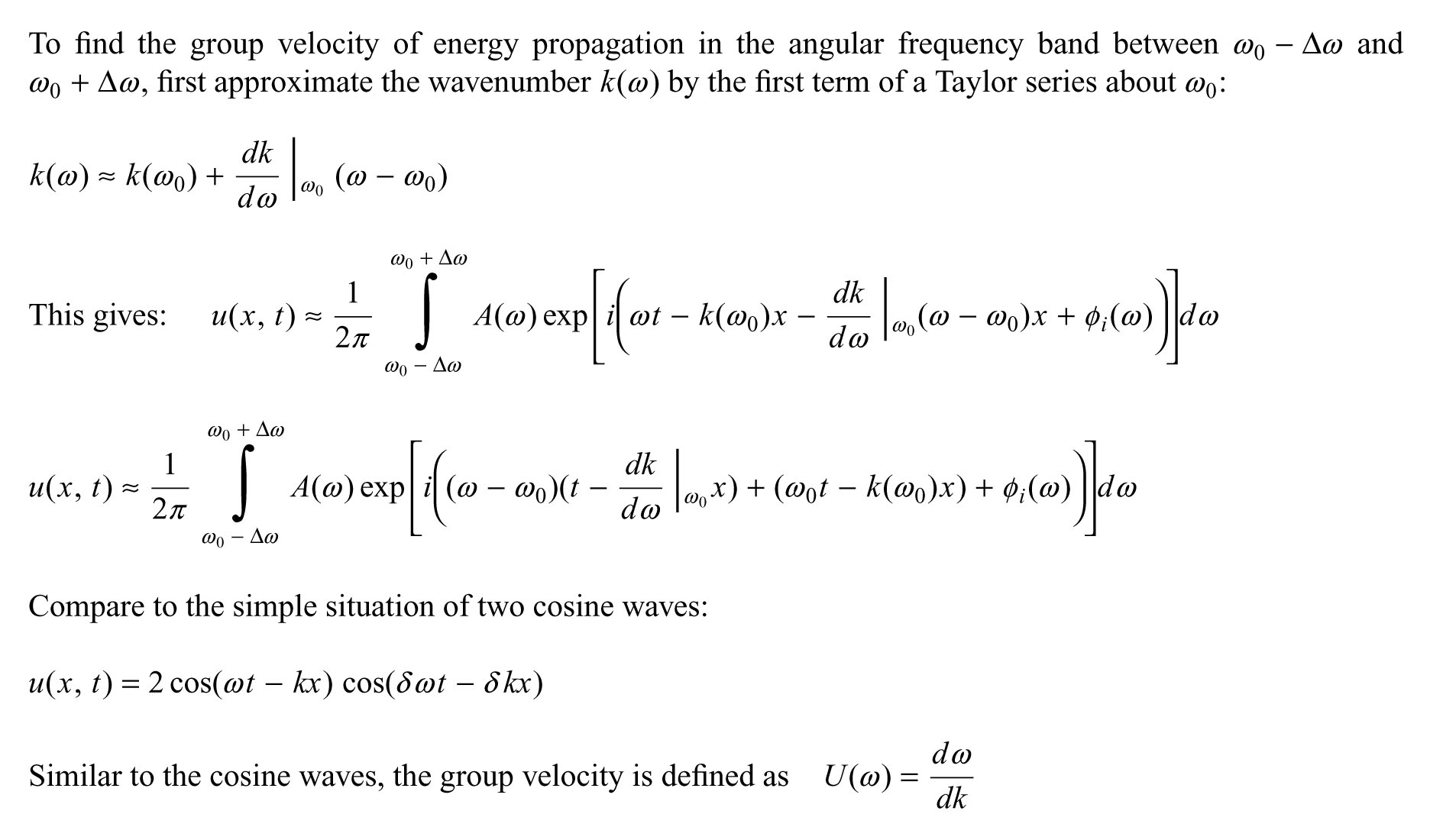 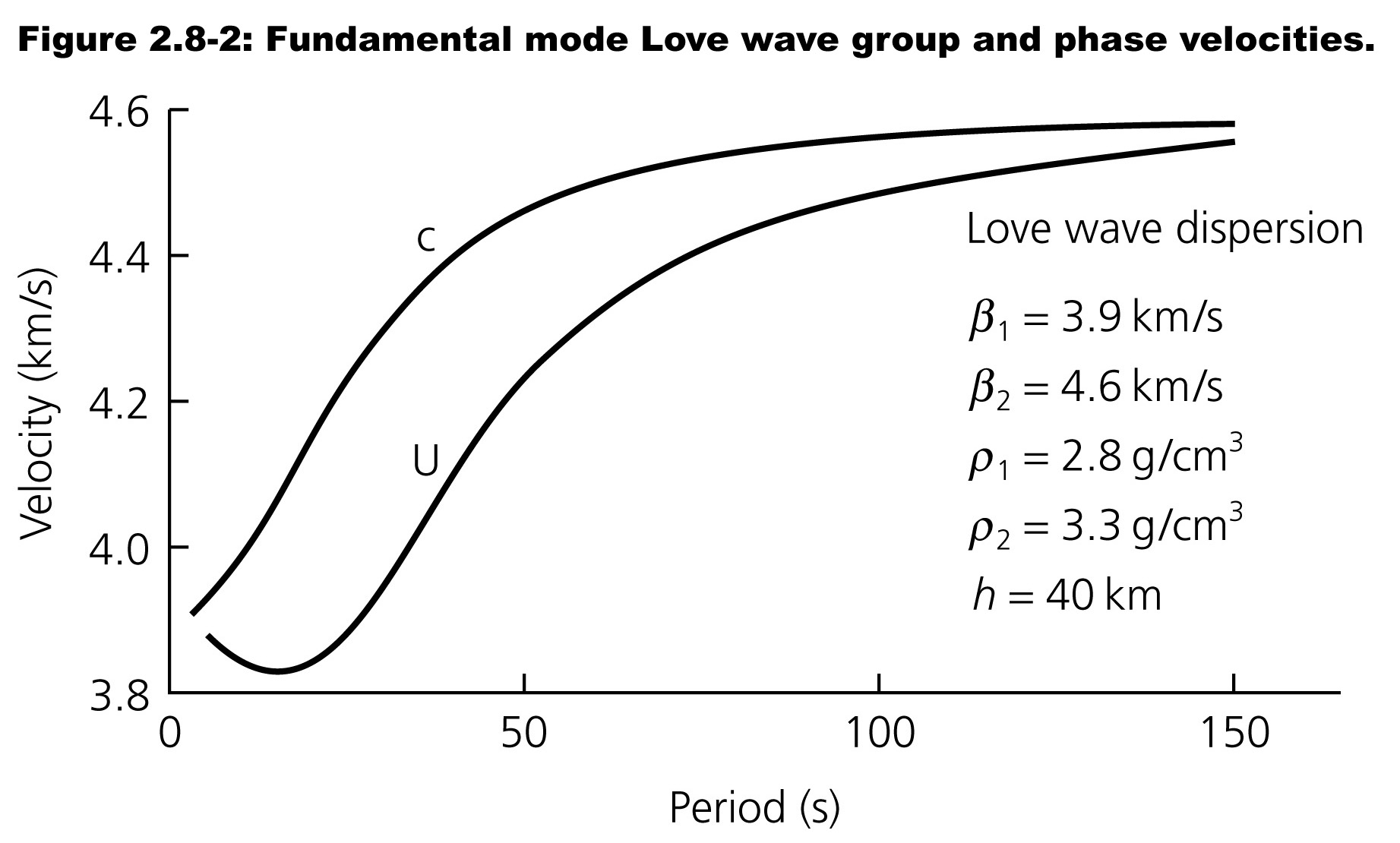 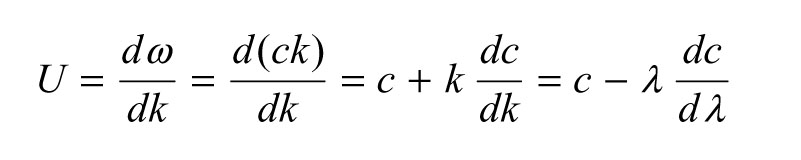 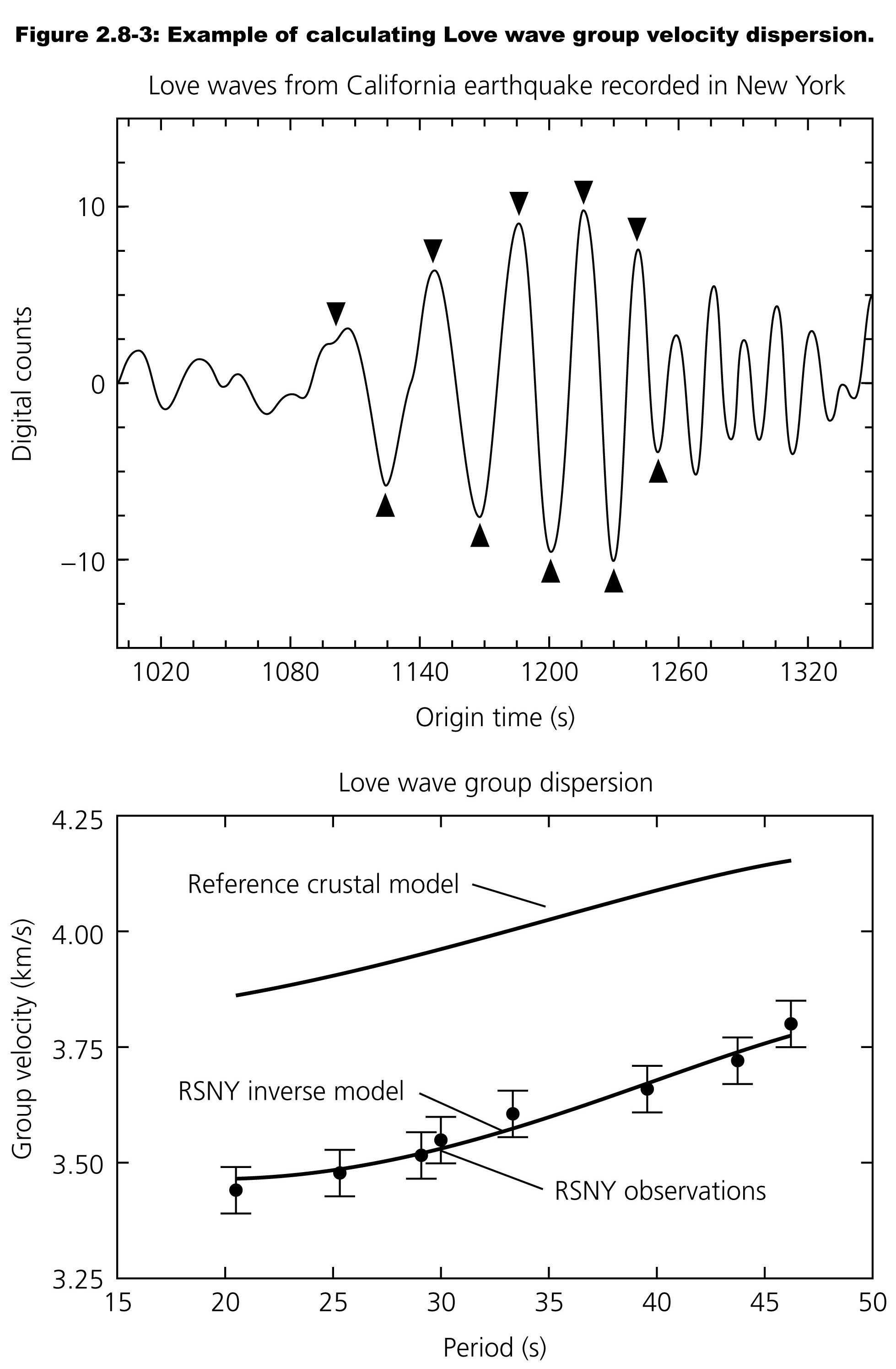 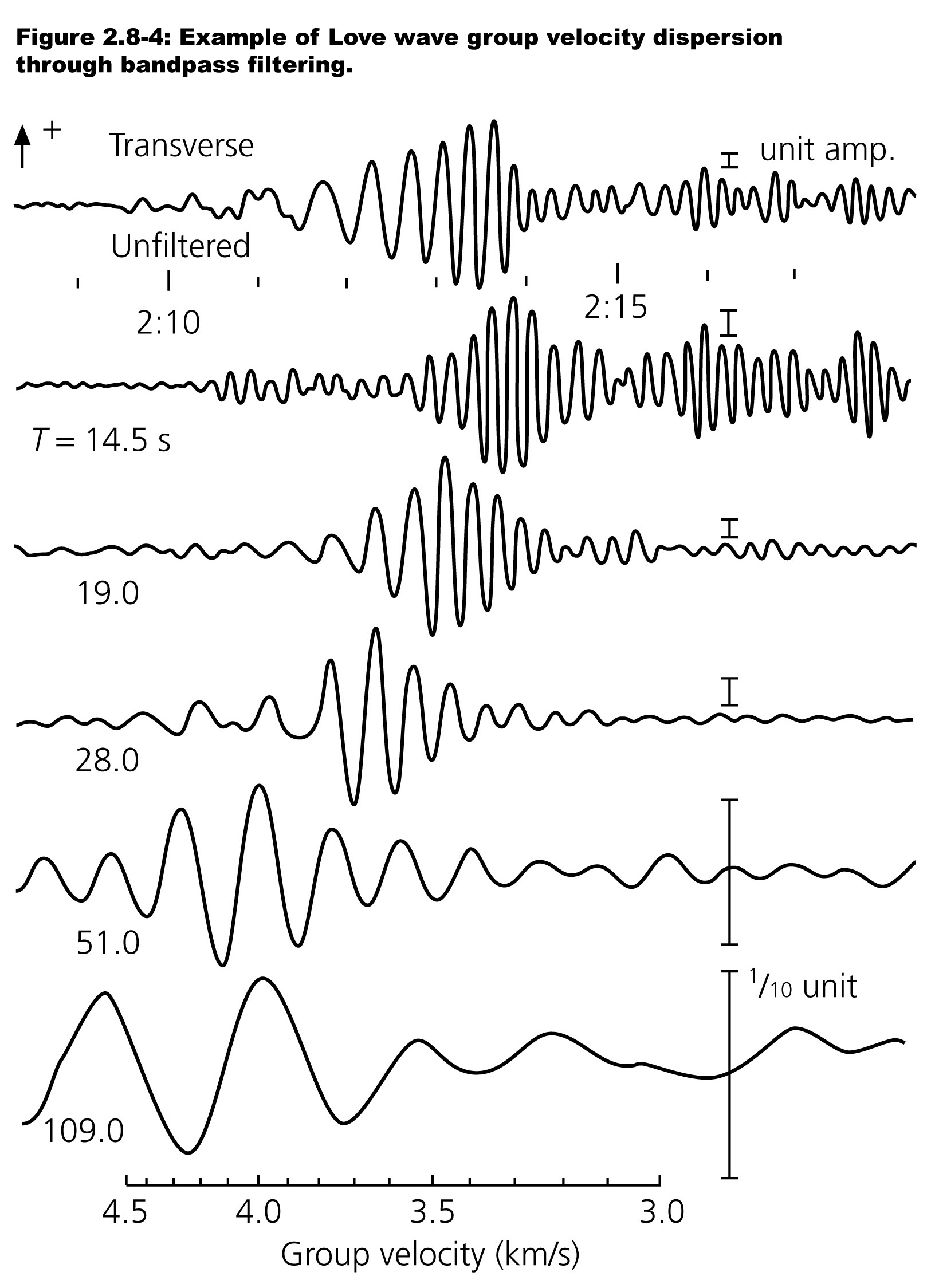 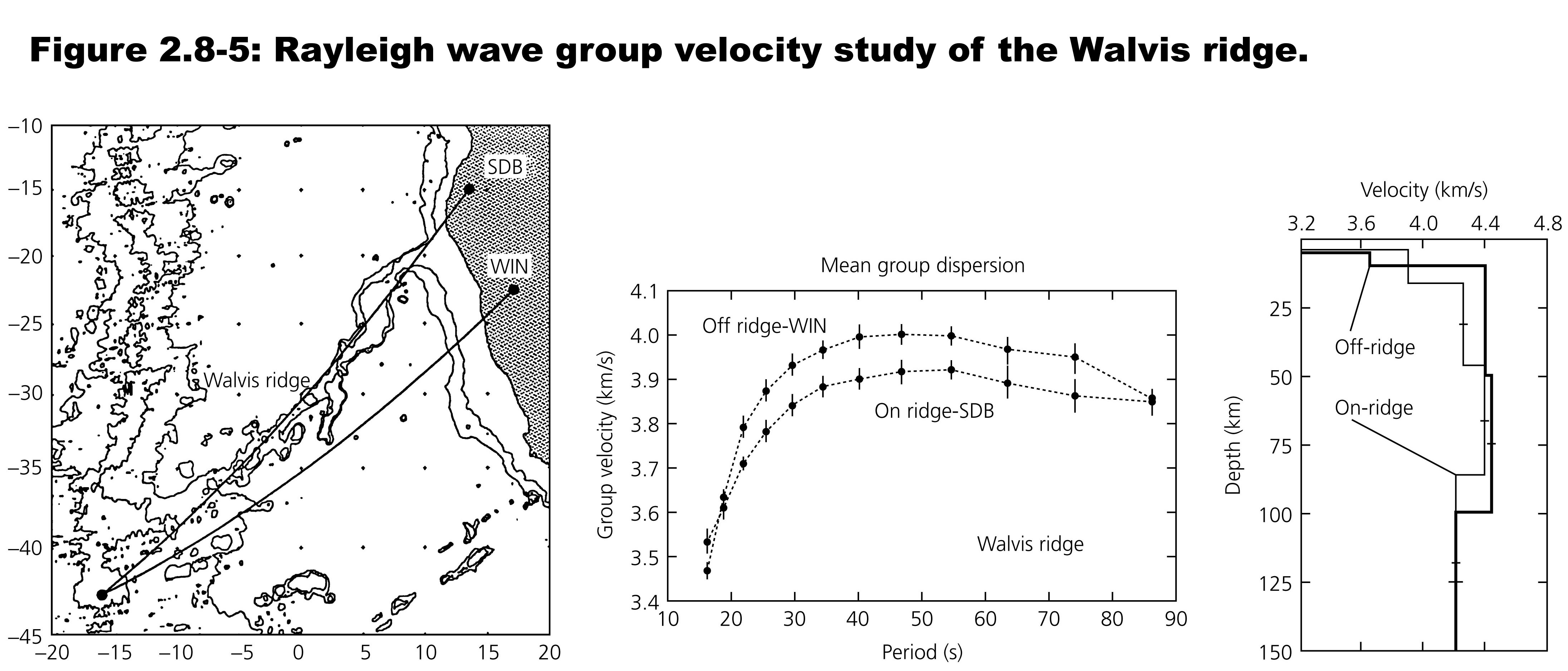 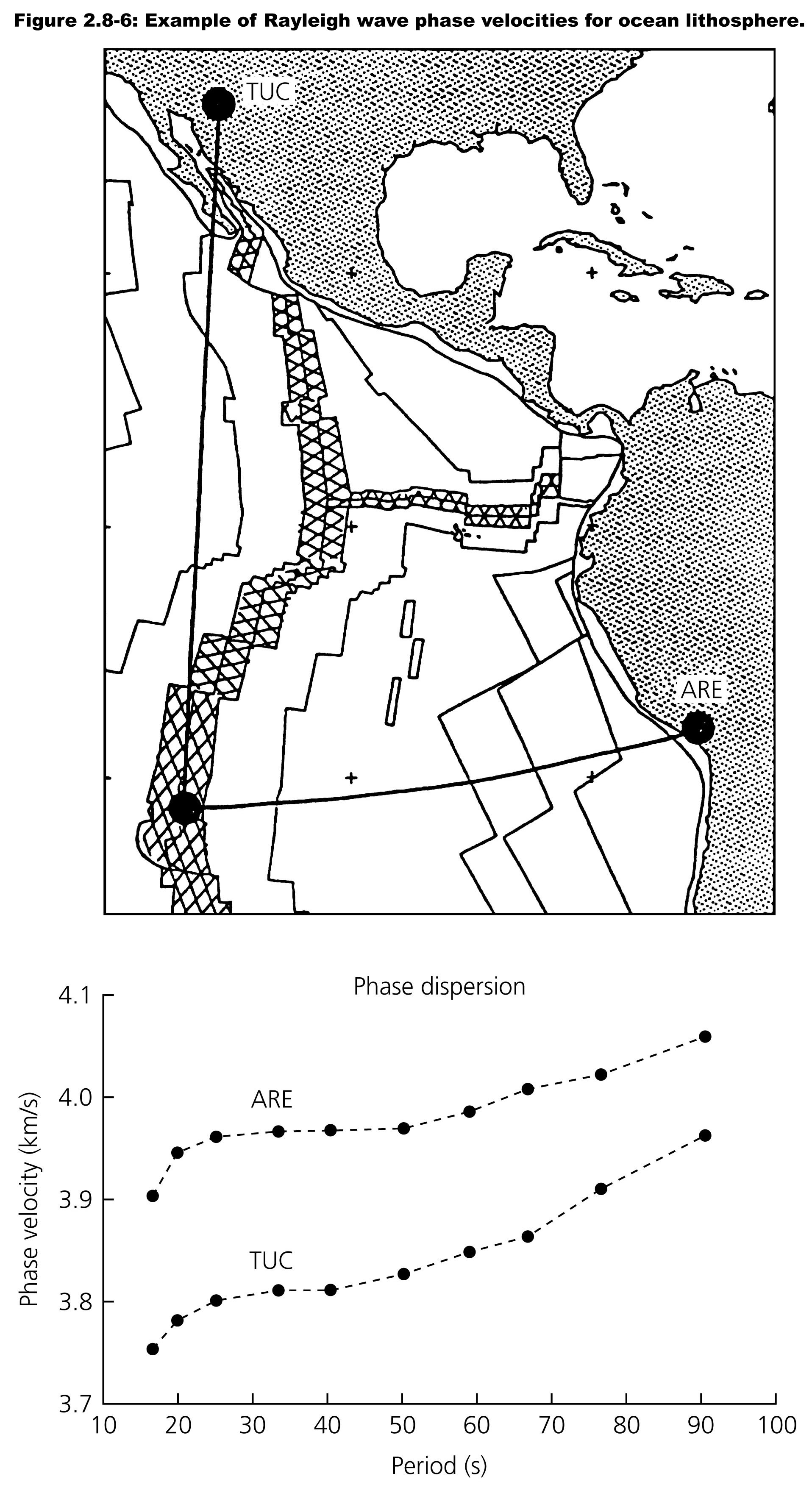 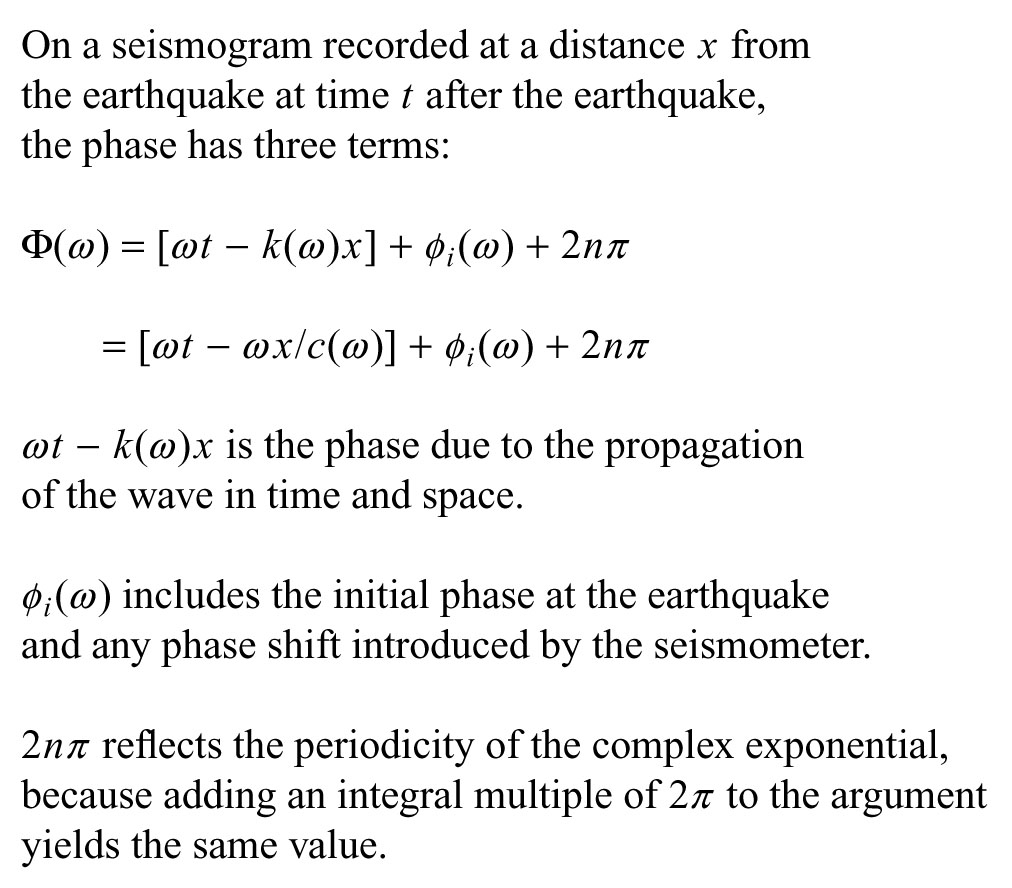 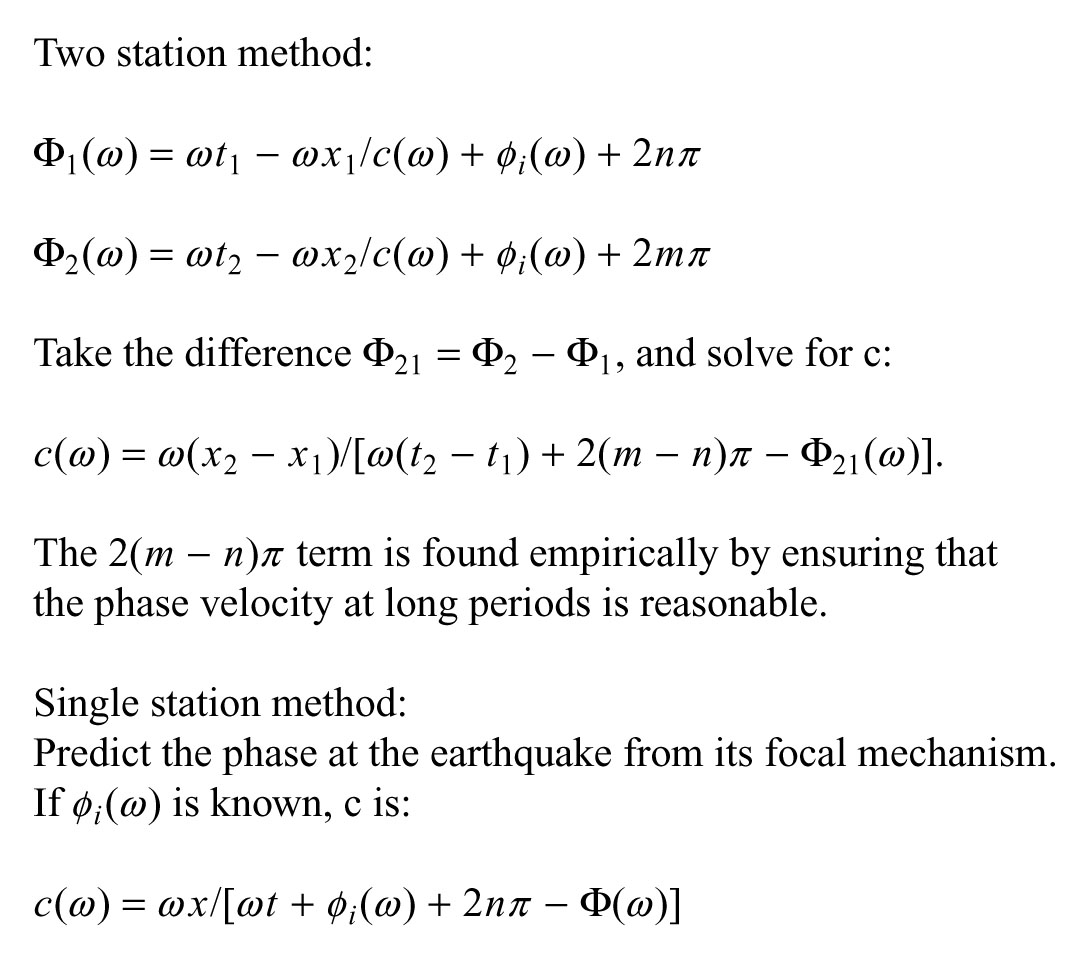 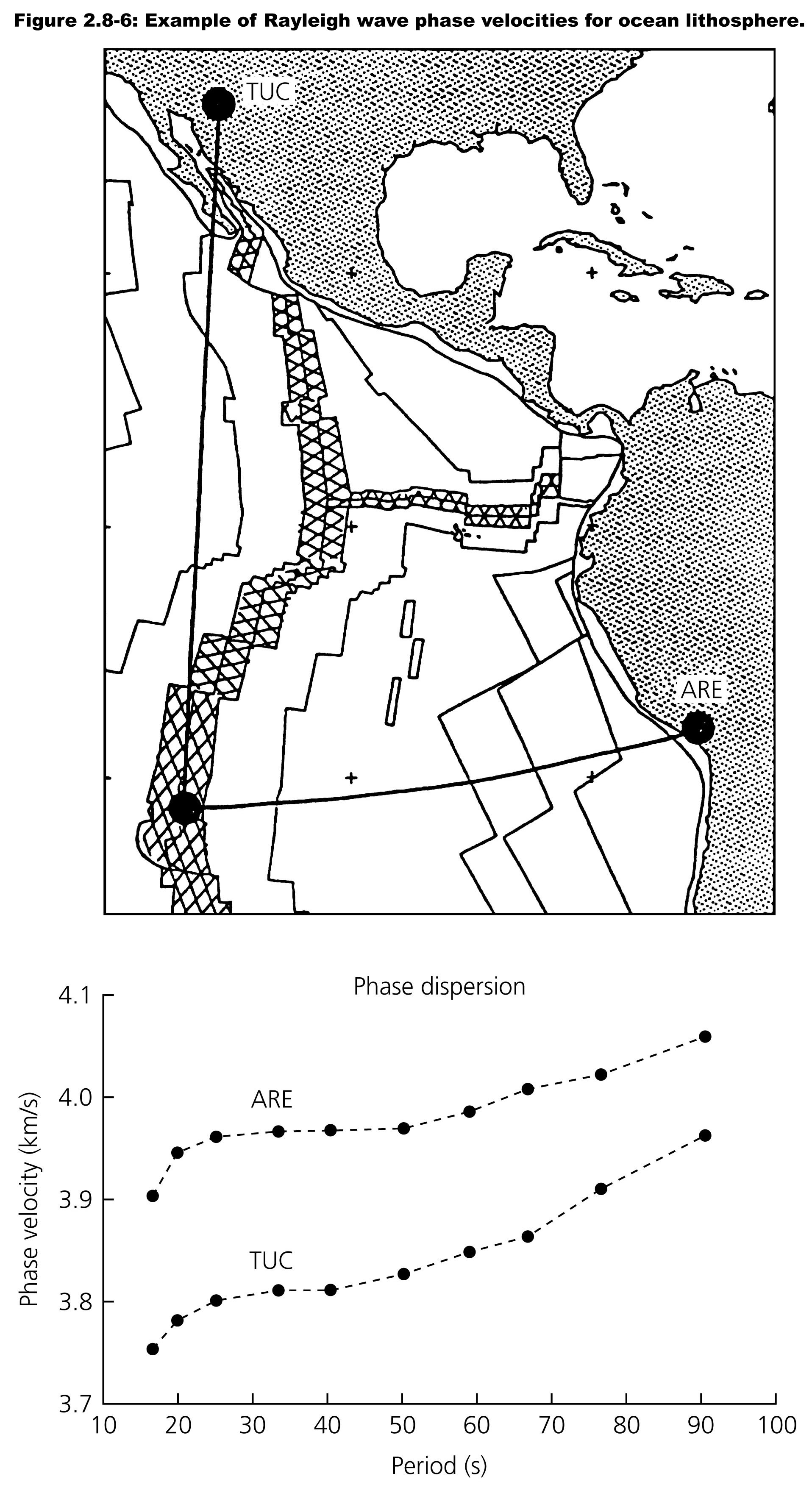 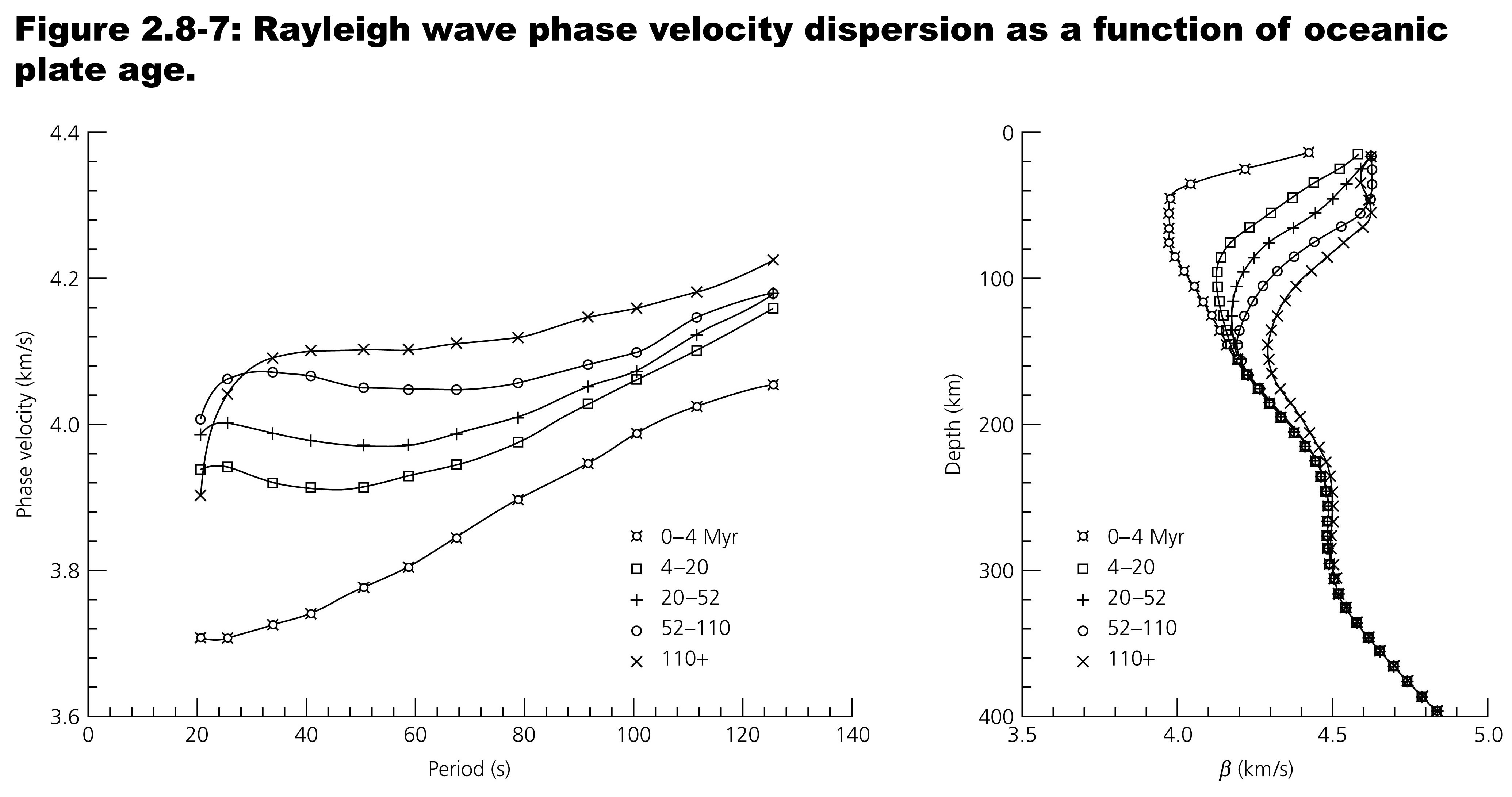 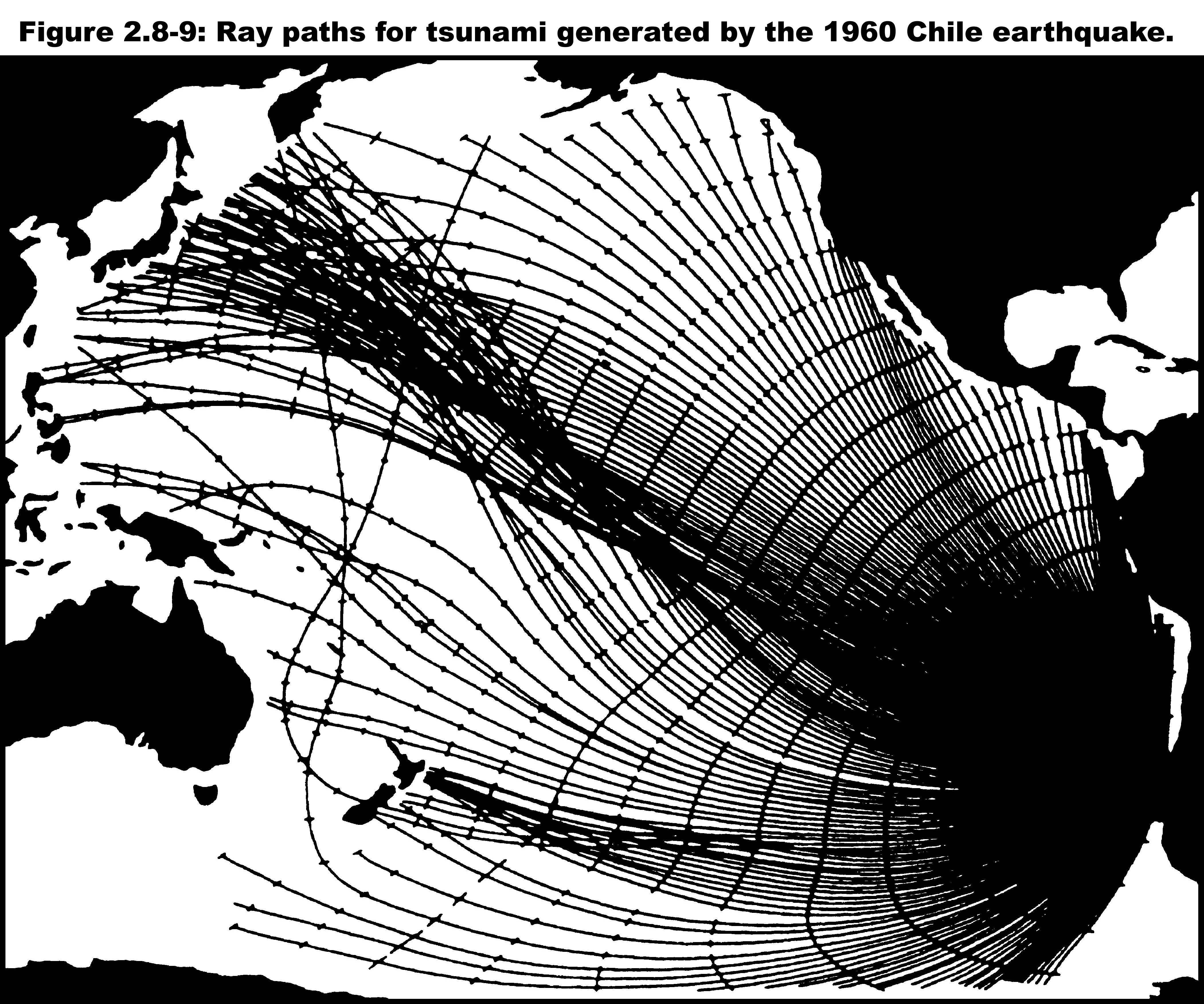 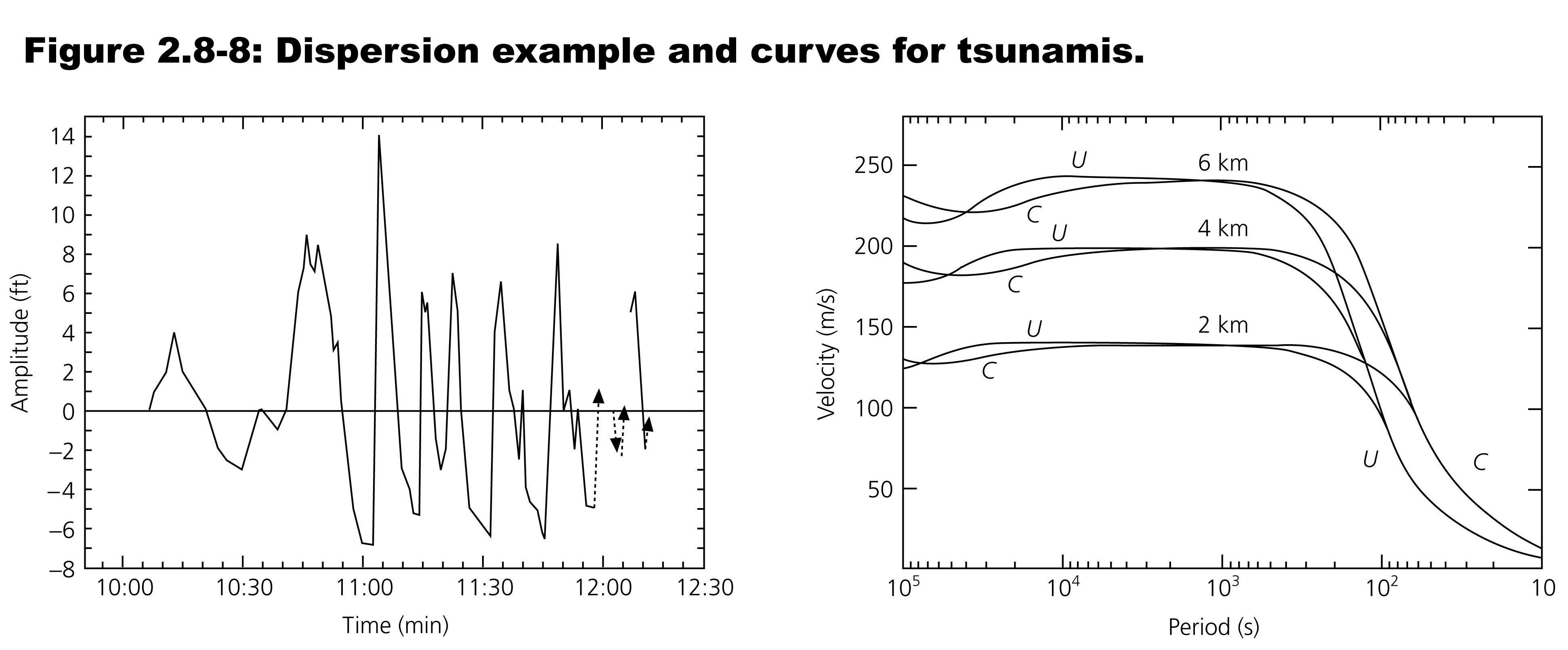 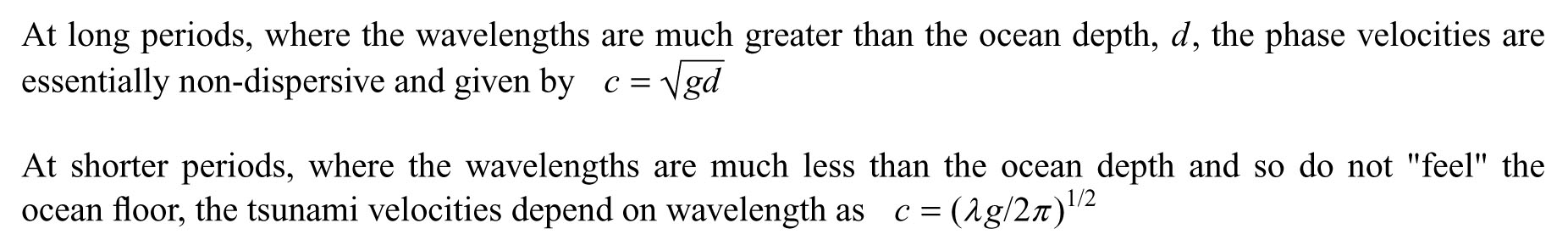